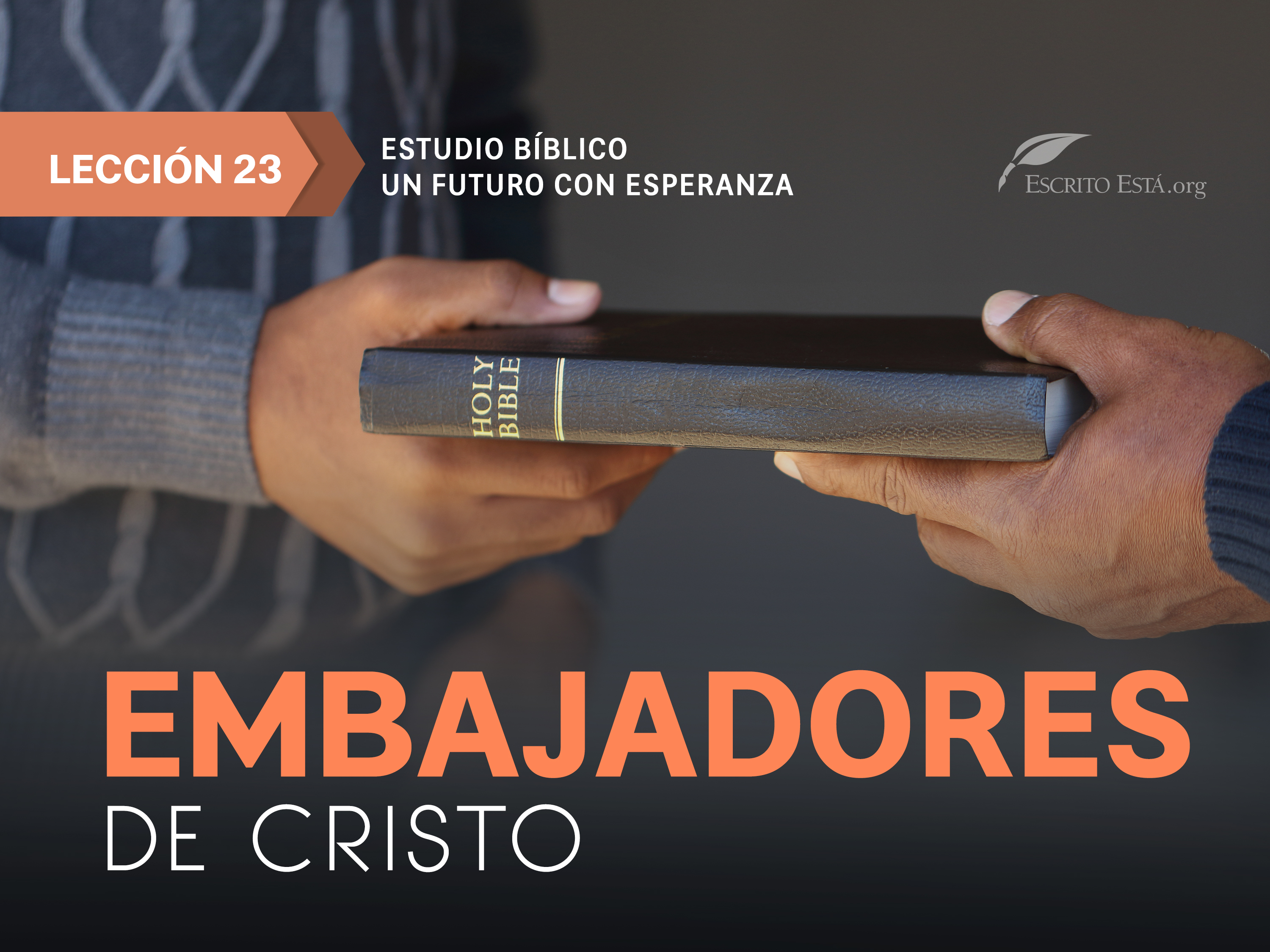 [Speaker Notes: Hay dos mares en Palestina. 
Uno es fresco, y en sus aguas hay abundancia de peces. Los árboles extienden
sus ramas sobre sus orillas y alargan sus sedientas raíces para beber sus
saludables aguas. A lo largo de sus riberas juegan los niños.
El río Jordán forma este mar con las espumosas aguas que
descienden de las colinas. Los hombres construyen sus casas cerca de
él y los pájaros hacen sus nidos, y todo lo que tiene vida es más feliz
por causa de ese mar.
El río Jordán sigue luego fluyendo hacia el sur y vierte sus aguas
dentro de otro mar. En éste las aguas no salpican como resultado del
brinco de los peces; no se agitan las hojas; no cantan los pájaros; no
ríen los niños. Los viajeros escogen otra ruta, a menos que tengan
negocios urgentes. El aire se suspende pesadamente sobre sus aguas
y ningún hombre, ni bestia, ni ave bebe de ellas.
¿A qué se debe tan notable diferencia entre el Mar de Galilea
y el Mar Muerto? Seguramente no se puede culpar al río Jordán. Este
fluye y vierte sus aguas dentro de ambos mares, La diferencia está en
que uno recibe para dar otra vez y el otro recibe para retener para sí todo
lo que recibe. Por cada gota de agua que se vierte en el Mar de Galilea,
otra gota sale de él. El otro mar retiene y almacena celosamente todo
lo que recibe. El mar que recibe para volver a dar vibra con vida y
verdura. El otro mar no da nada. Se llama Mar Muerto.
En el mundo también hay dos clases de personas. Unos
reciben las bendiciones de Dios y las vuelven a dar para bendecir
a otros. Hay otros que solamente reciben. La plegaria de tales es
siempre: “Dame, Señor, dame, dame”. Como el Mar Muerto, han
muerto a las necesidades ajenas; viven sólo para sí. No conocen la
bendición que reciben los que viven para bendecir y ayudar a otros.]
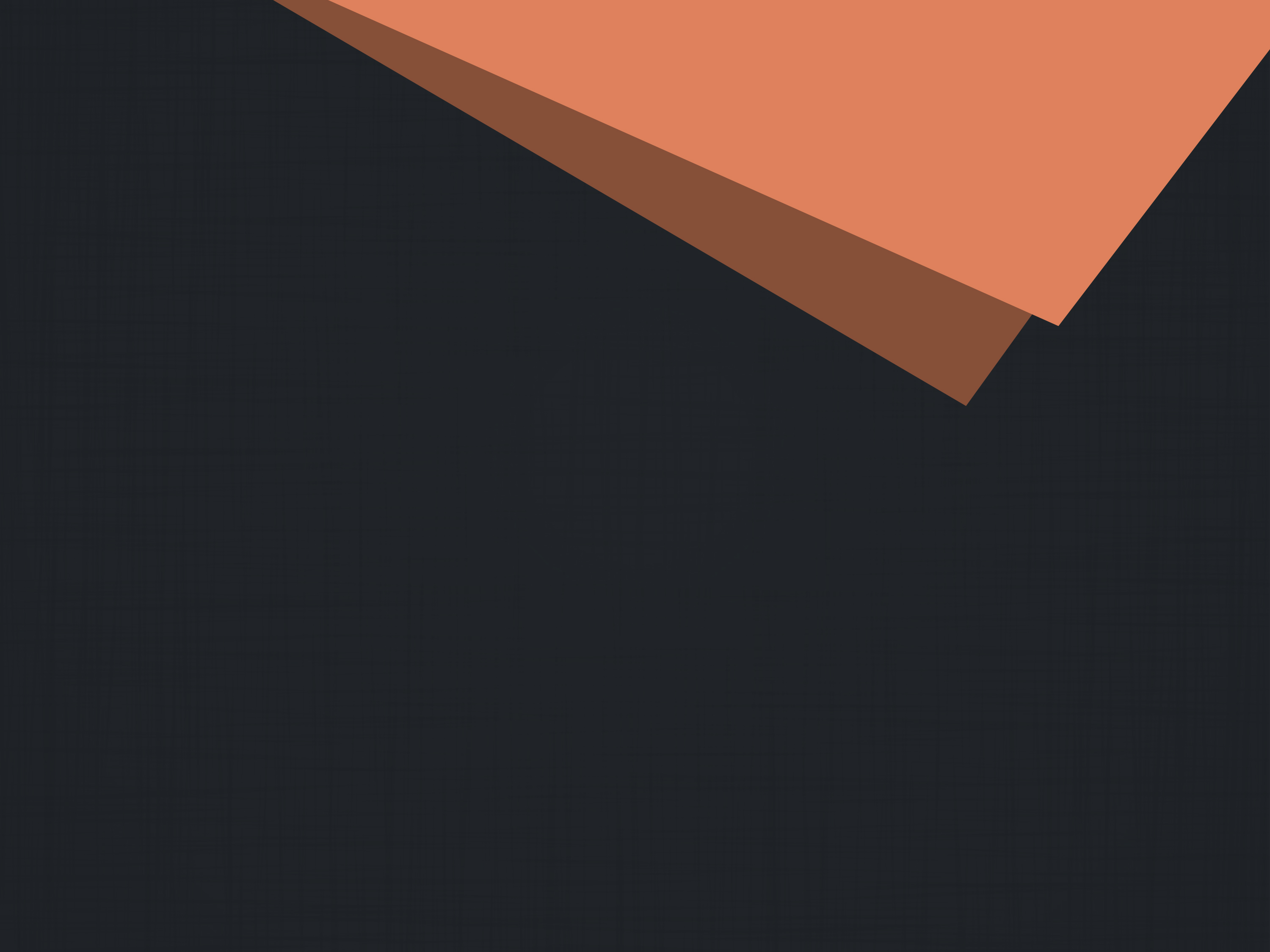 1.
¿Cuál fue la última gran 
orden dada por Cristo 
a sus discípulos?
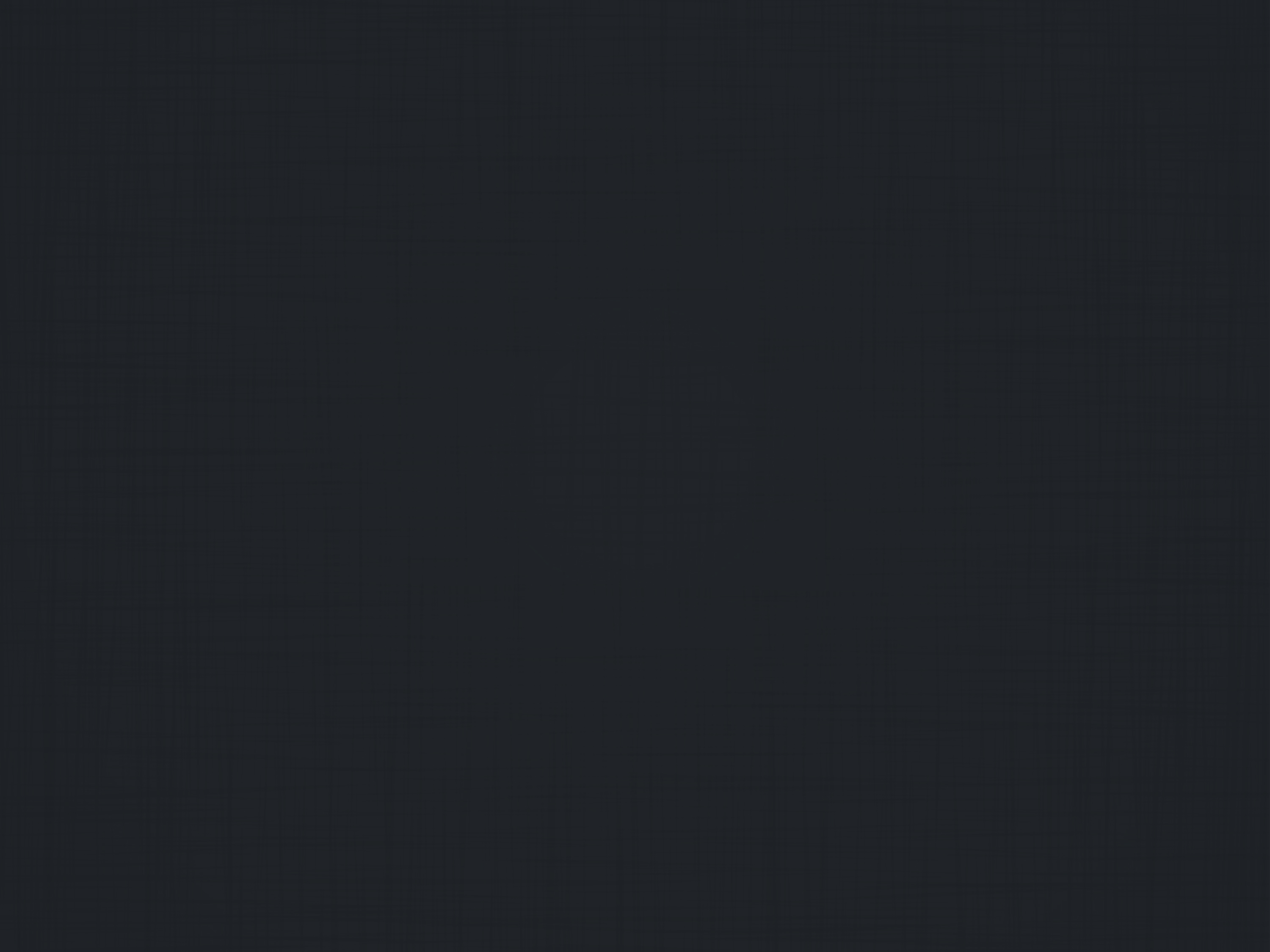 Mateo 28:18-20
Y Jesús se acercó y les habló diciendo: Toda potestad me es dada en 
el cielo y en la tierra.
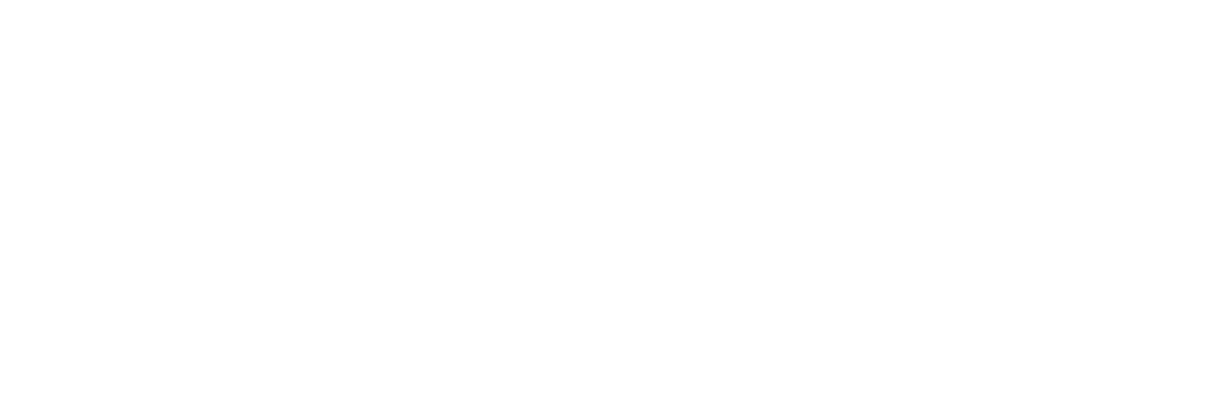 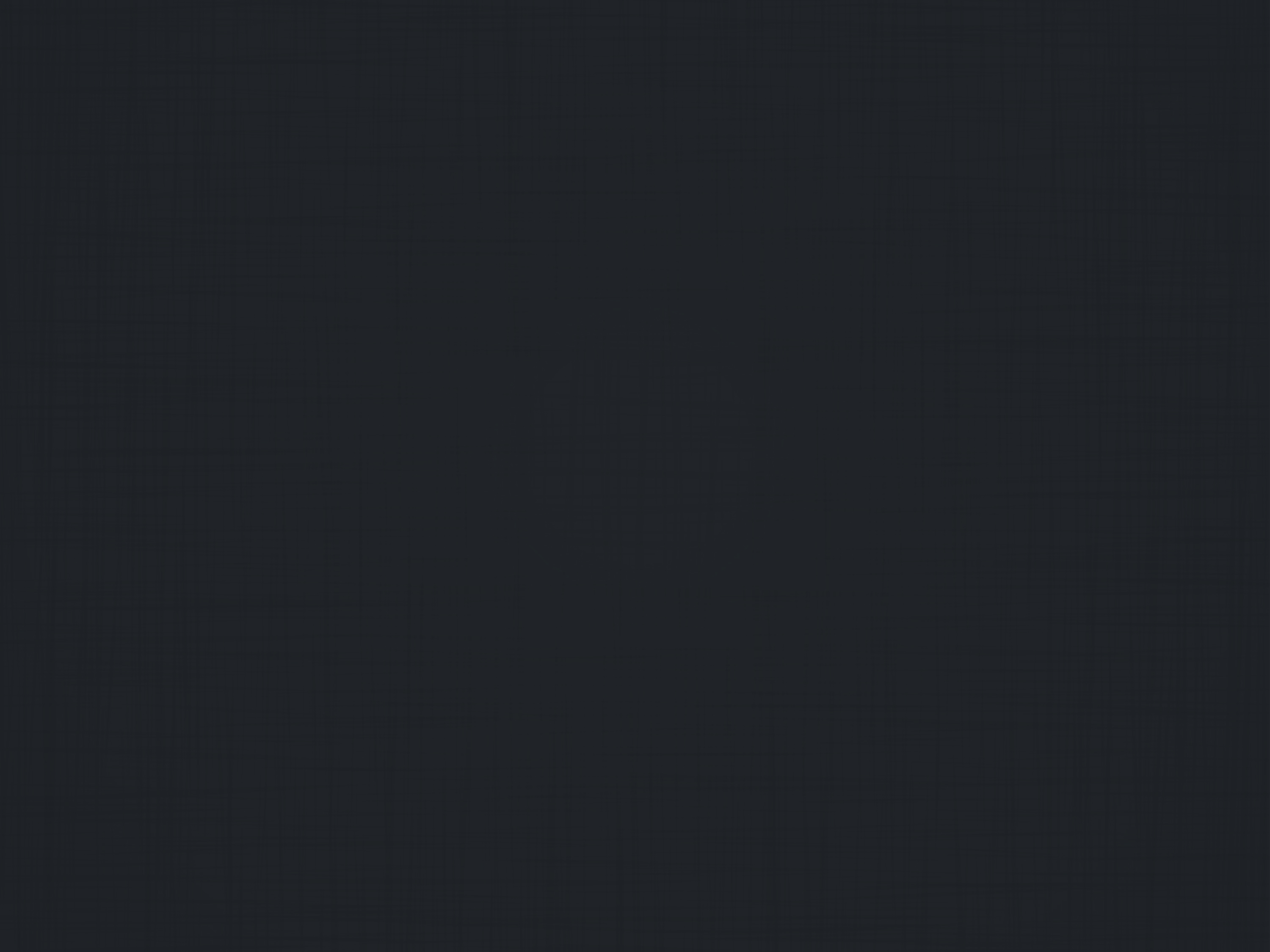 [28:19] Por tanto, id, 
y haced discípulos a todas 
las naciones, bautizándolos en el nombre del Padre, 
y del Hijo, y del Espíritu
Santo;…
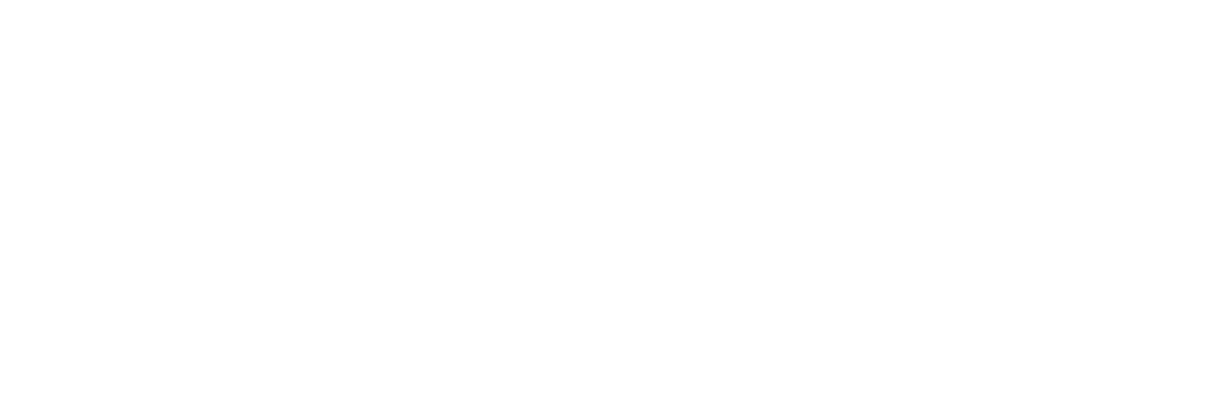 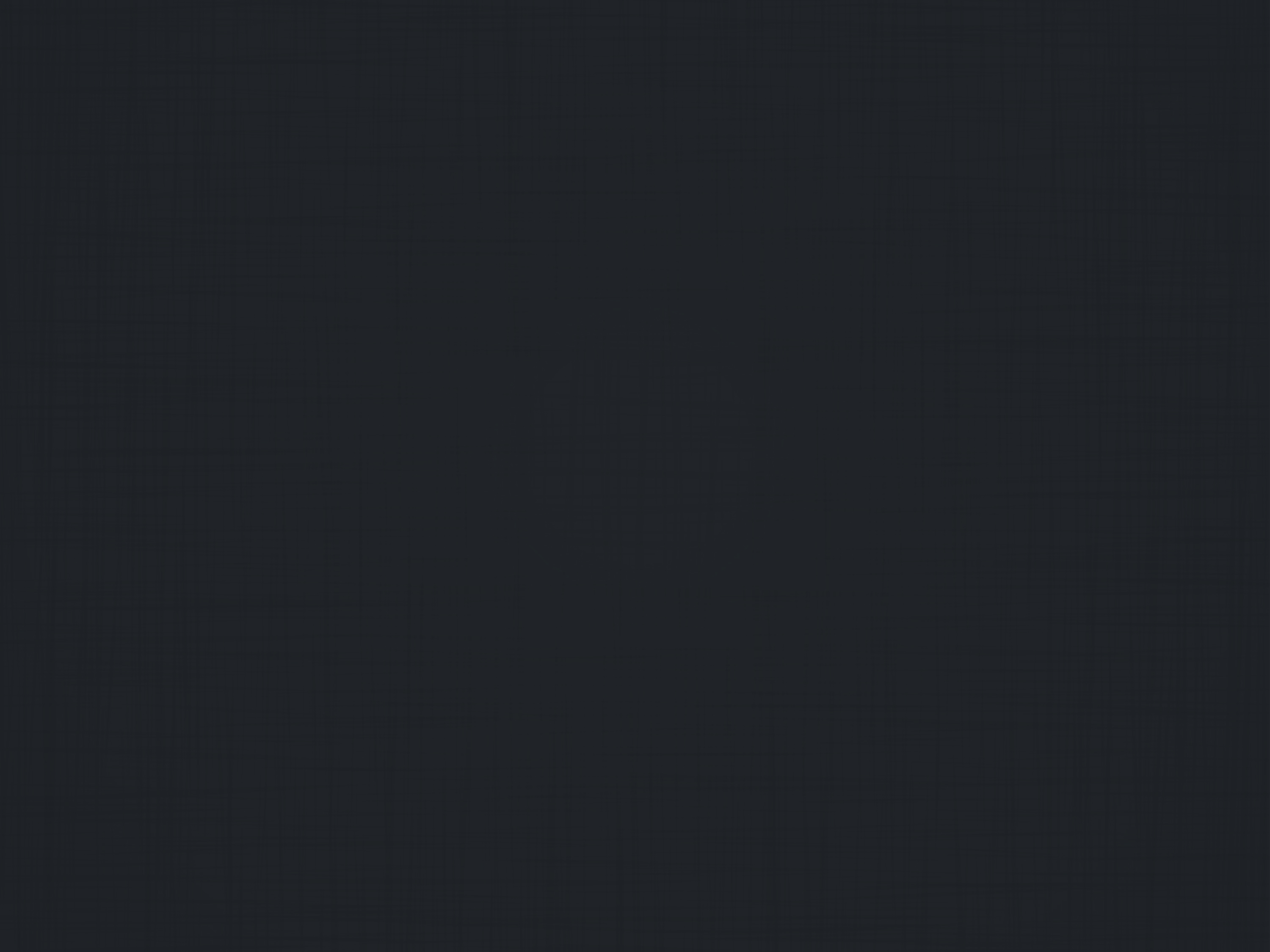 [28:20] enseñándoles que guarden todas las cosas que os he mandado; y he aquí yo estoy con vosotros todos los días, hasta el fin del mundo. Amén.
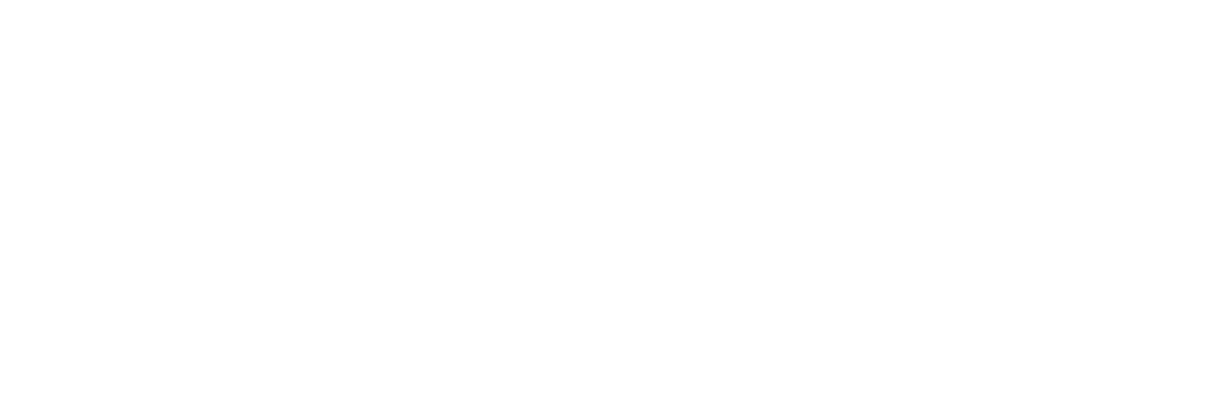 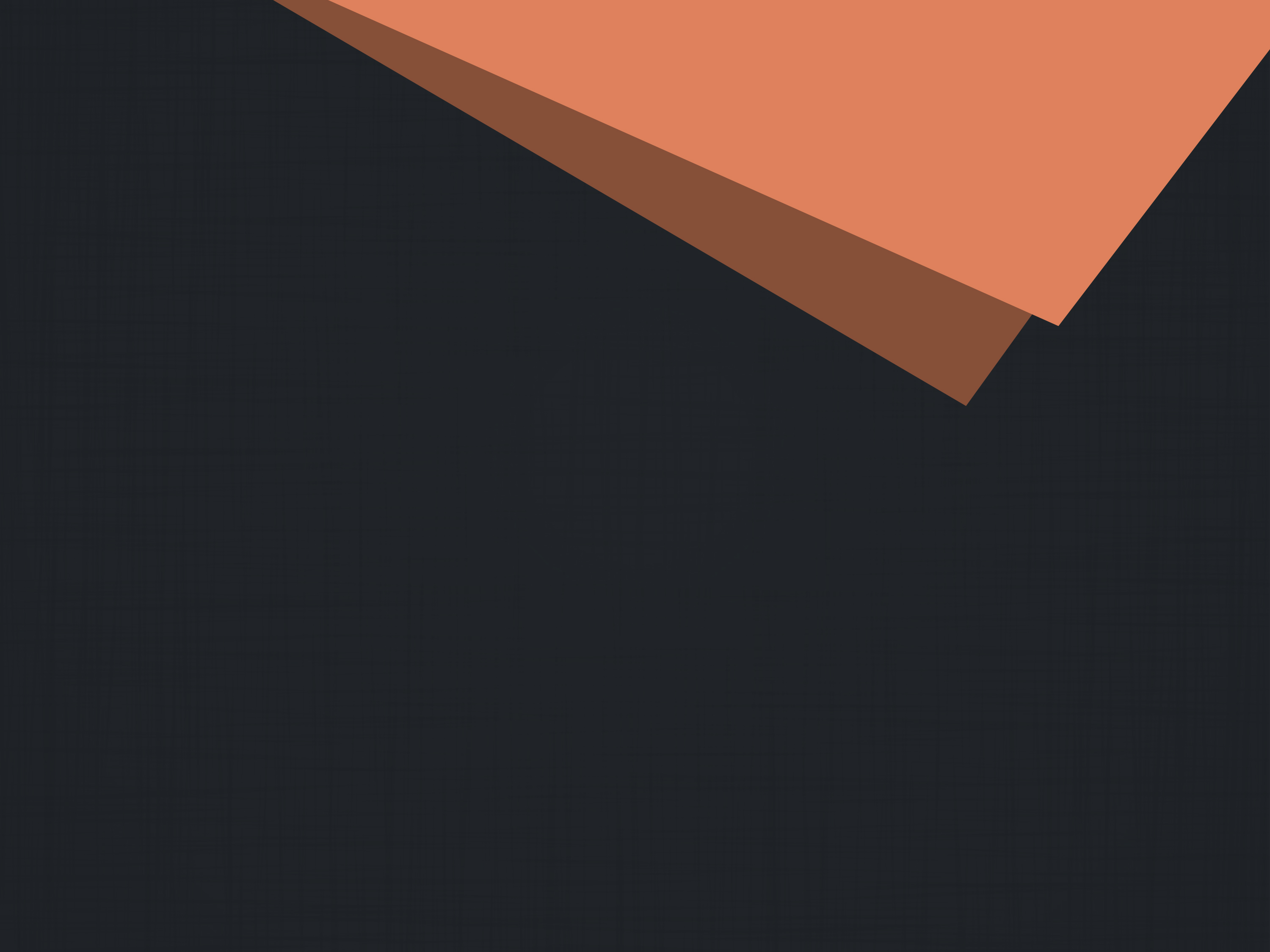 2.
Antes de lanzarse 
a cumplir esta orden,…
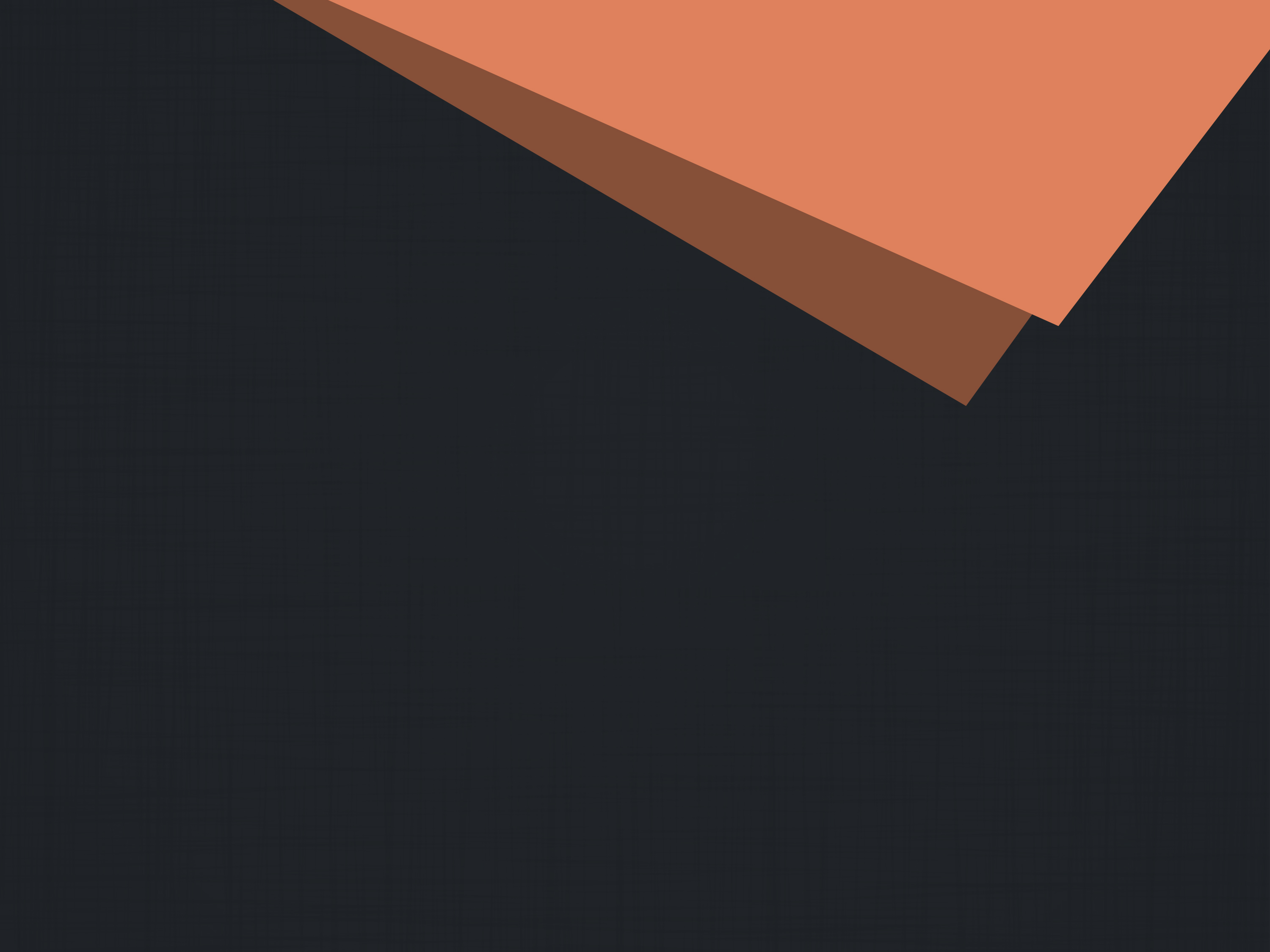 2.
¿qué debían esperar
los discípulos de Cristo?
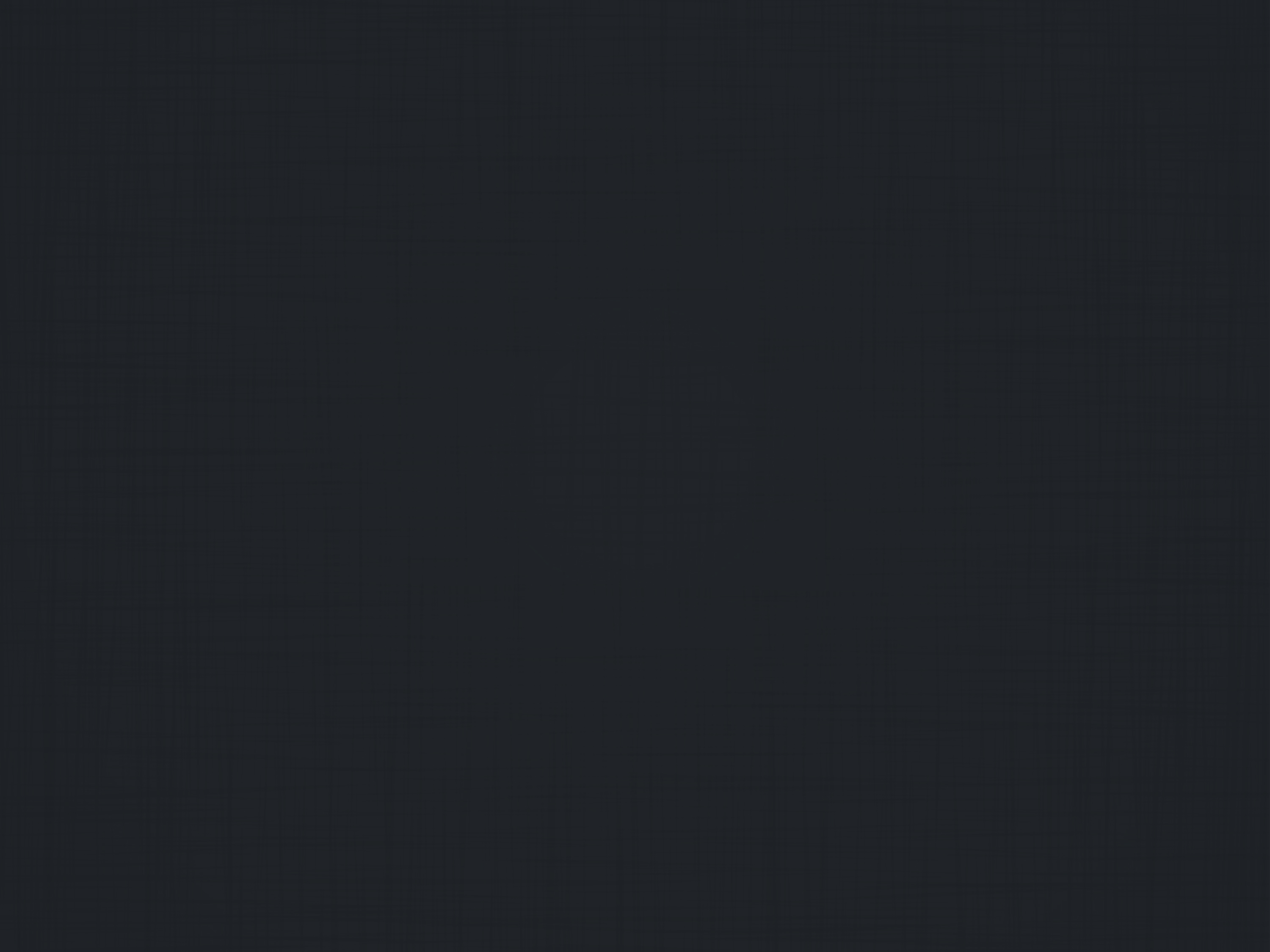 Hechos 1:8
Pero recibiréis poder, cuando haya venido sobre vosotros el Espíritu Santo,…
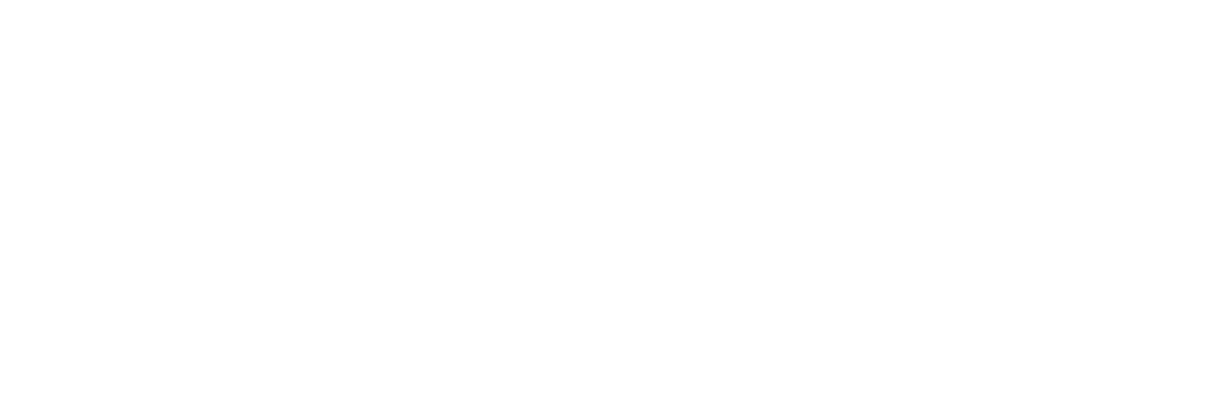 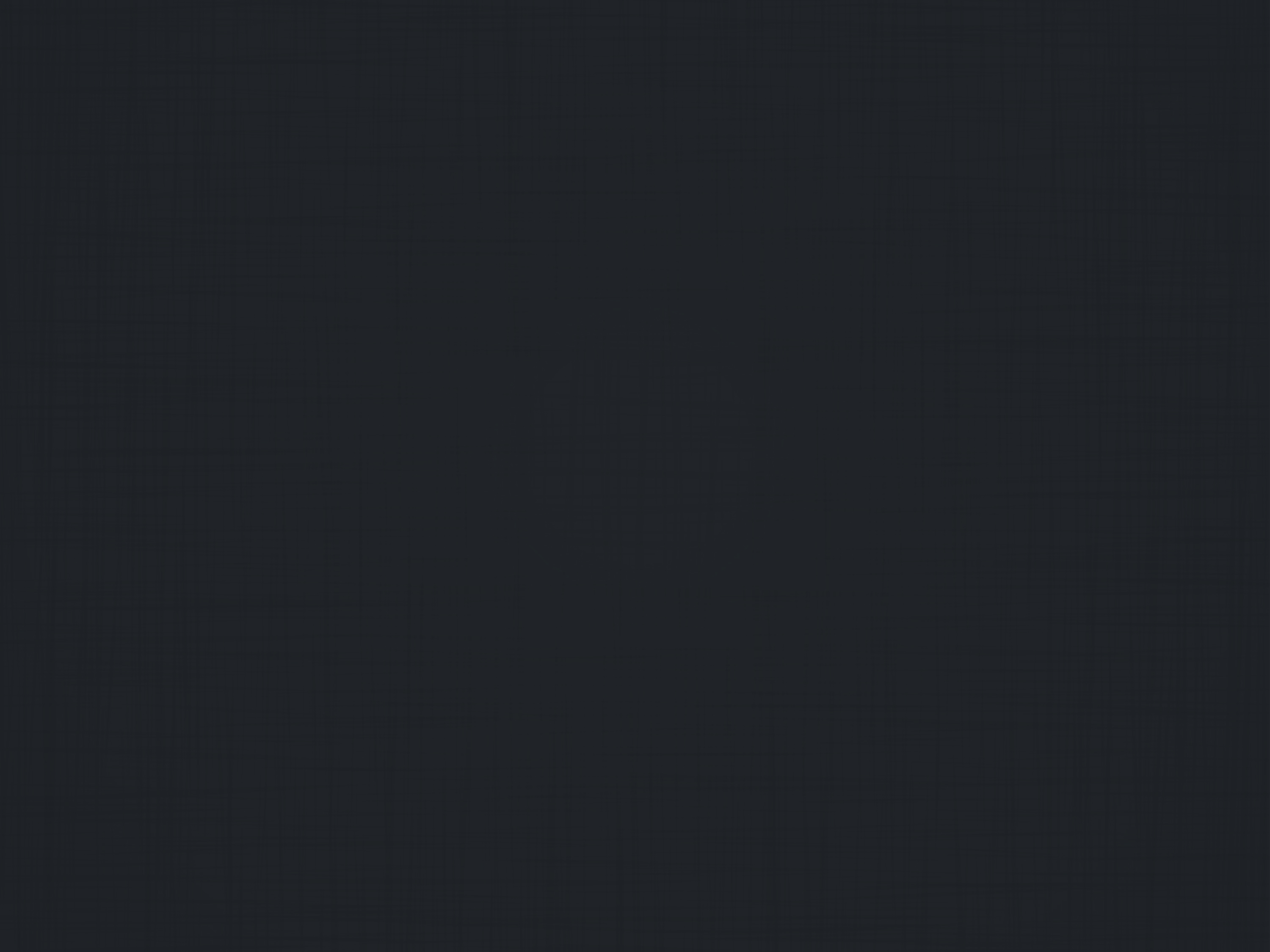 [1:8] y me seréis testigos en Jerusalén, en toda Judea, 
en Samaria, y hasta lo último 
de la tierra.
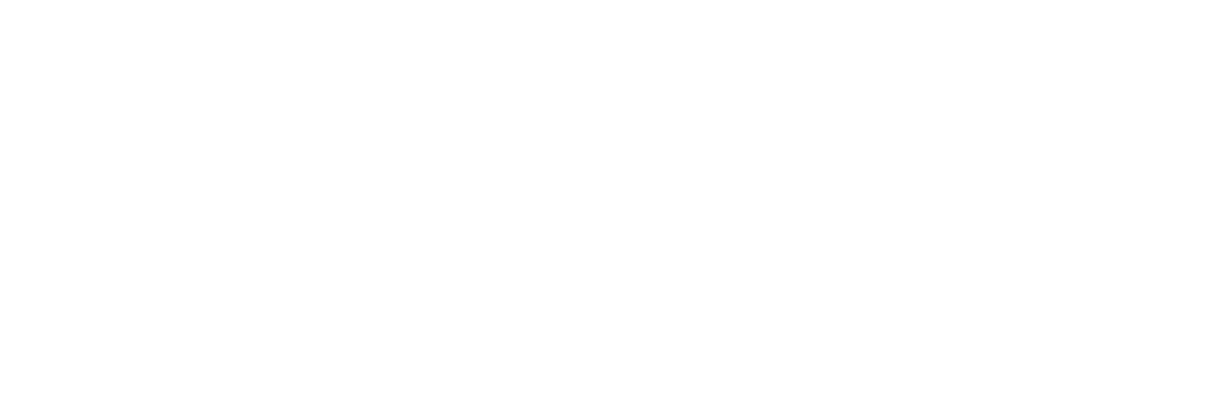 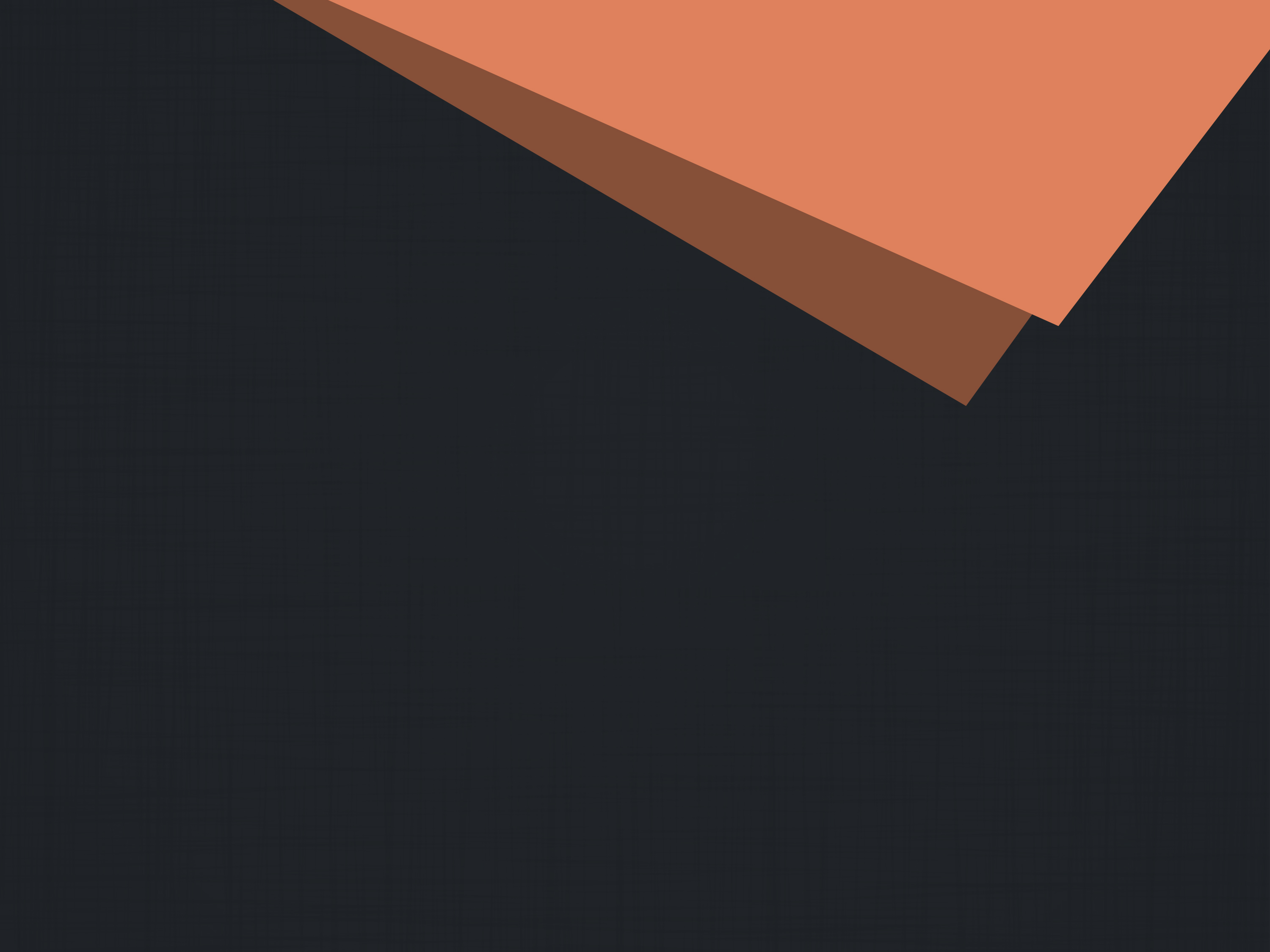 3.
¿Con cuánto celo 
siguieron los discípulos 
la orden del Señor?
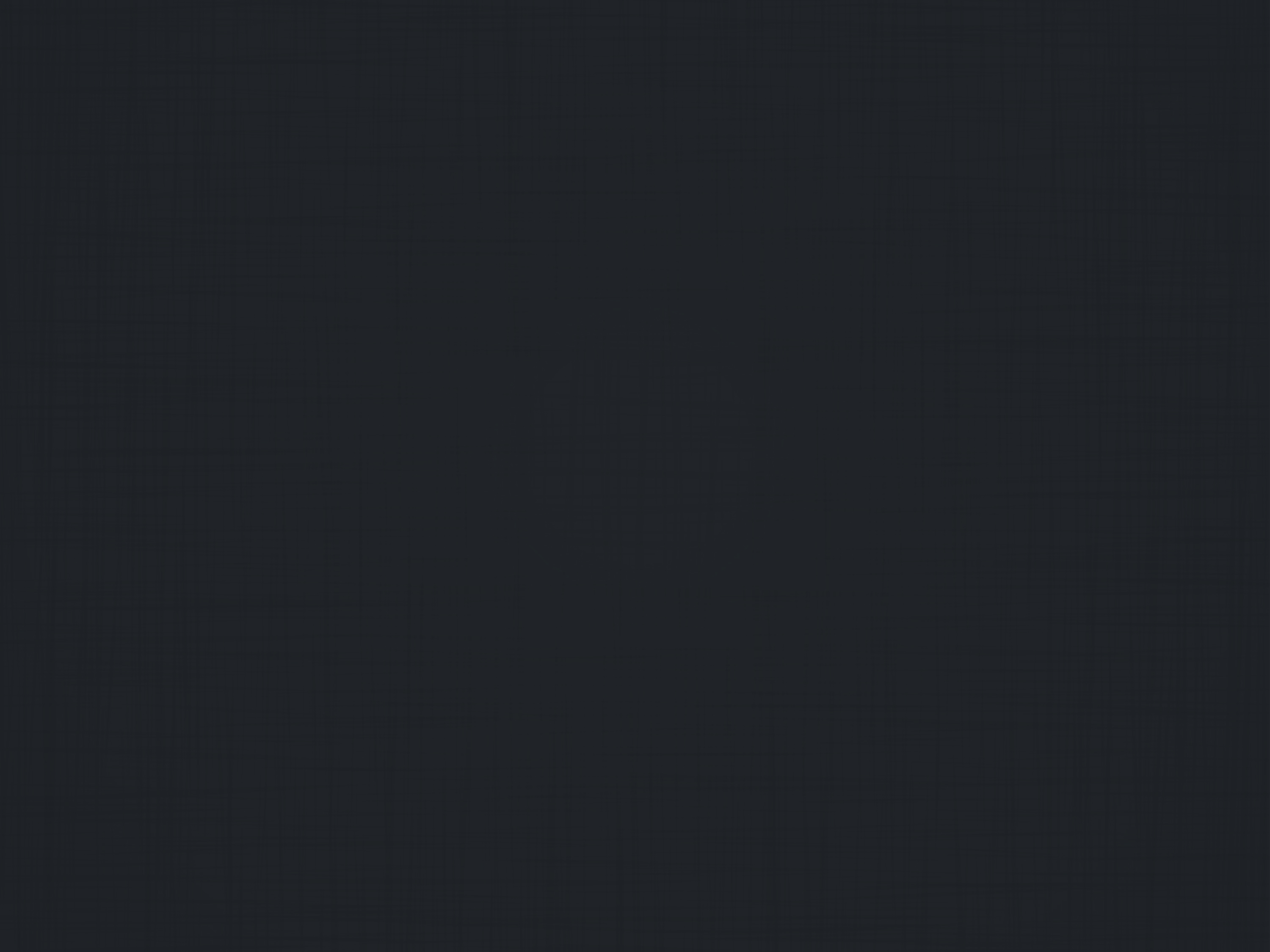 Marcos 16:20
Y ellos, saliendo, predicaron en todas partes, ayudándoles el Señor…
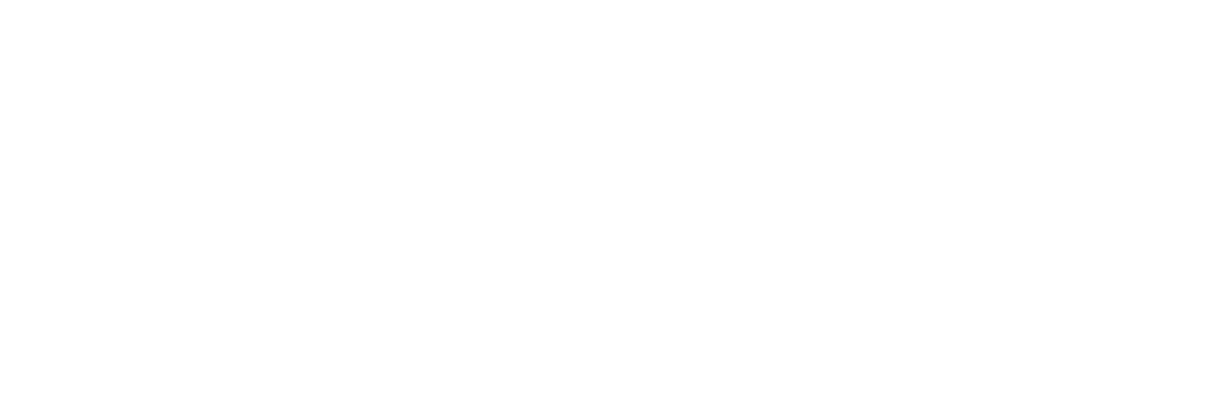 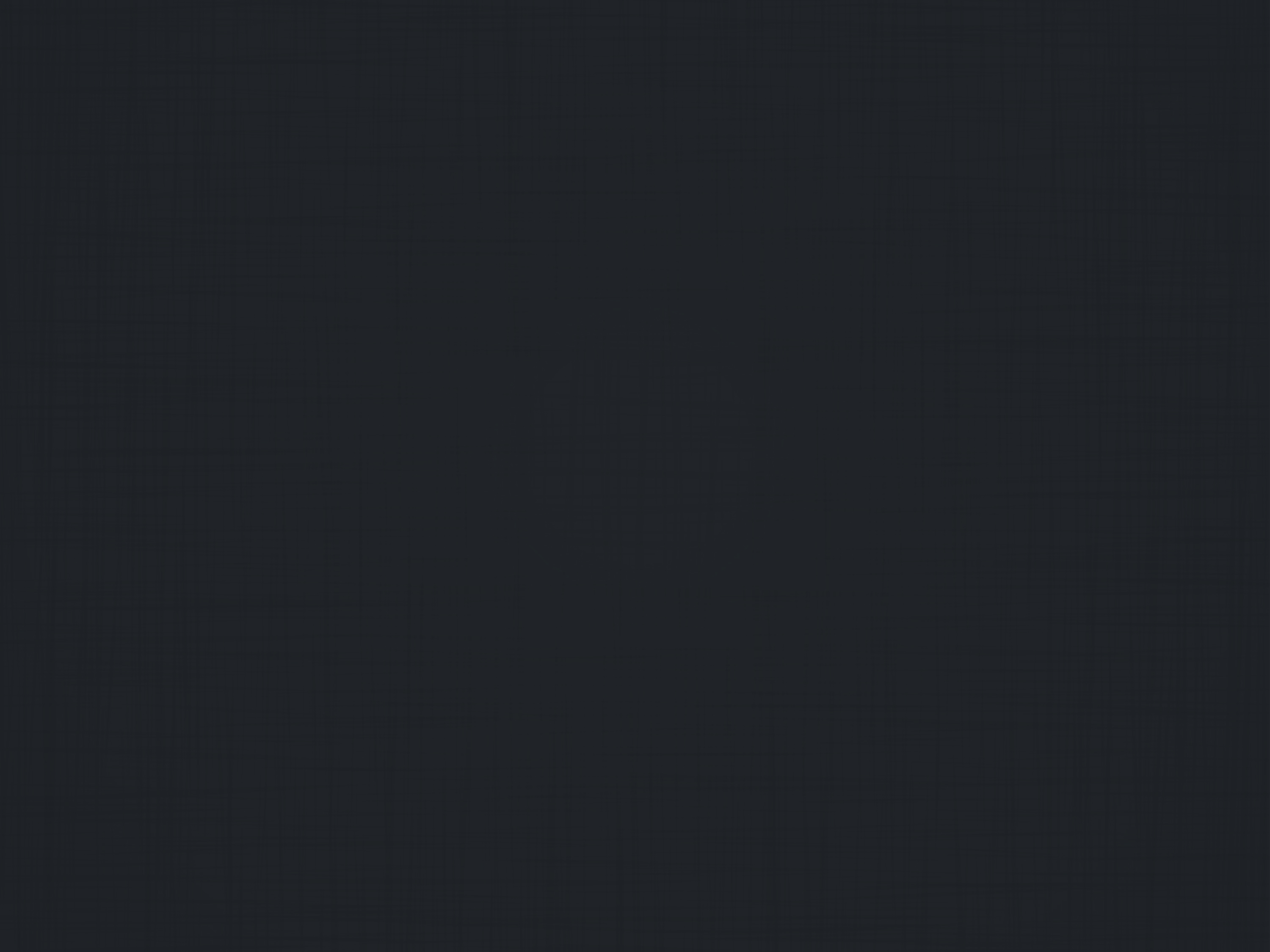 [16:20] y confirmando la palabra con las señales 
que la seguían. Amén.
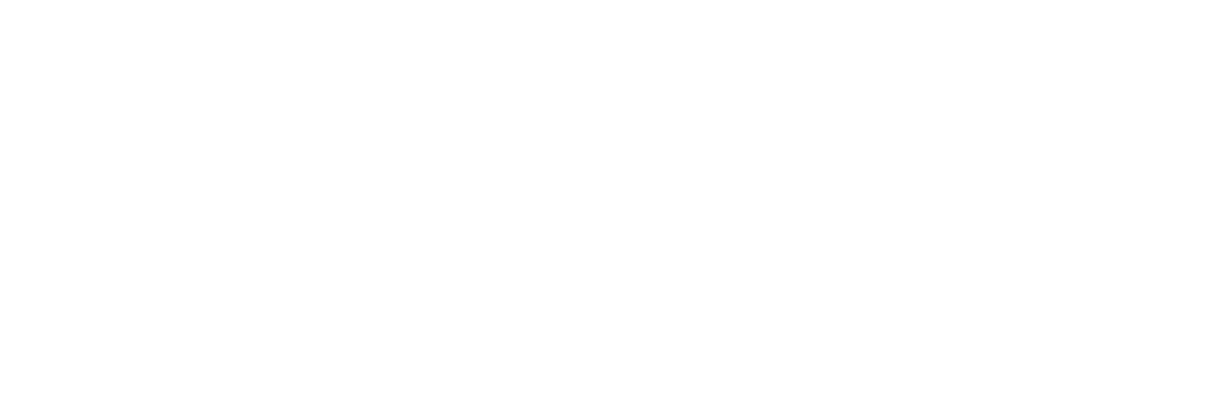 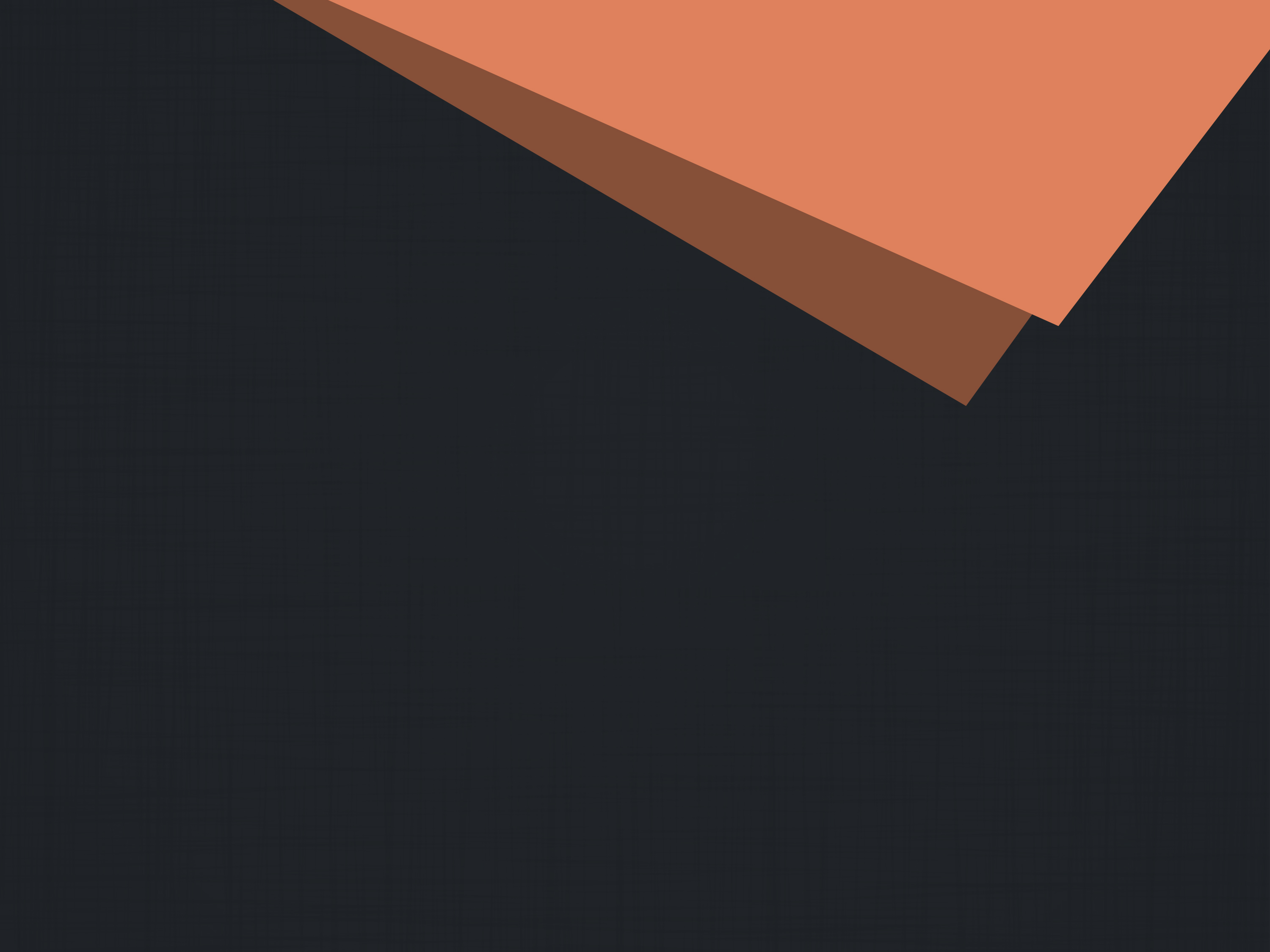 4.
Como testigos de Dios, 
¿a quién debemos
confesar delante de
los hombres?
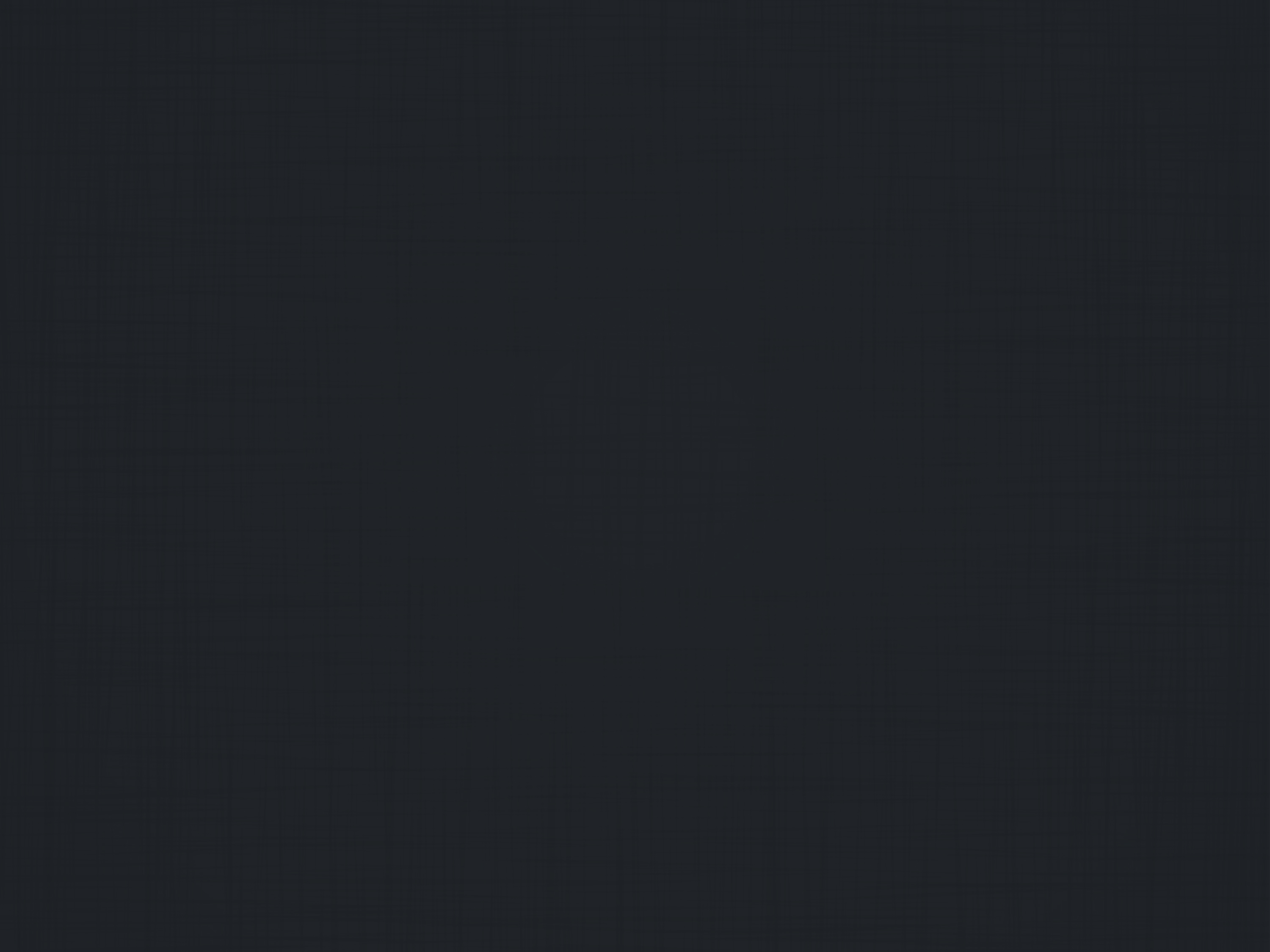 Lucas 12:8
Os digo que todo aquel 
que me confesare delante de  los hombres,…
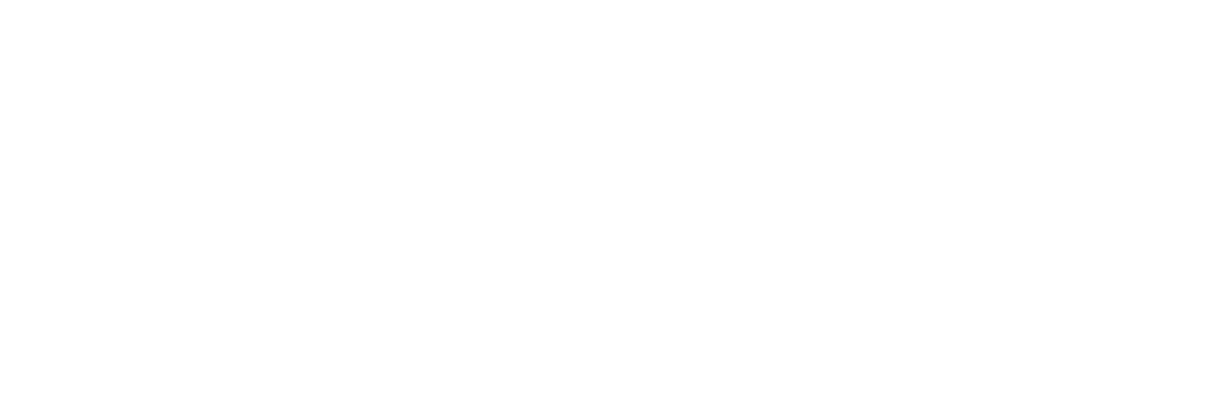 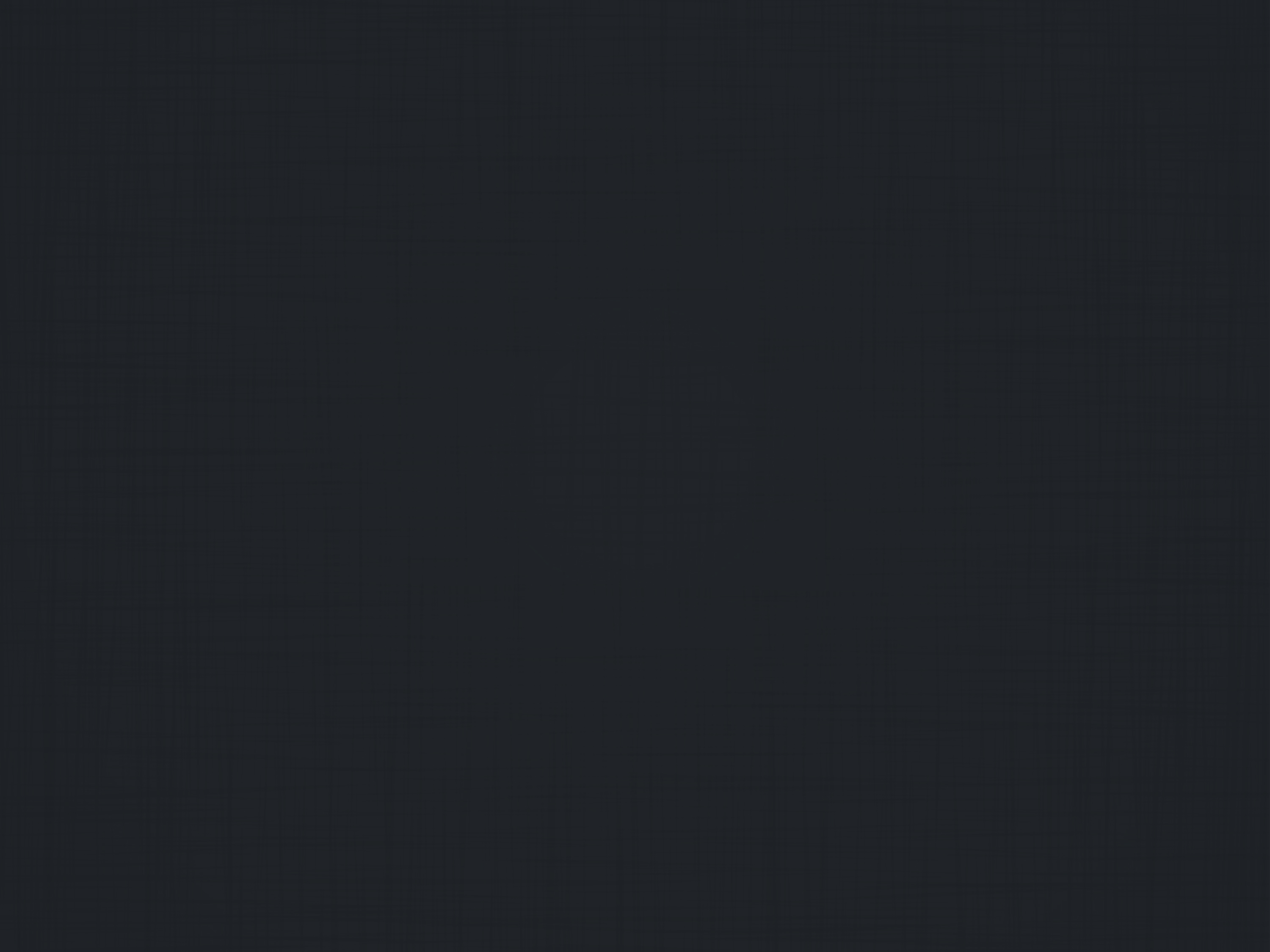 [12:8] también el Hijo del Hombre le confesará delante de los ángeles de Dios.
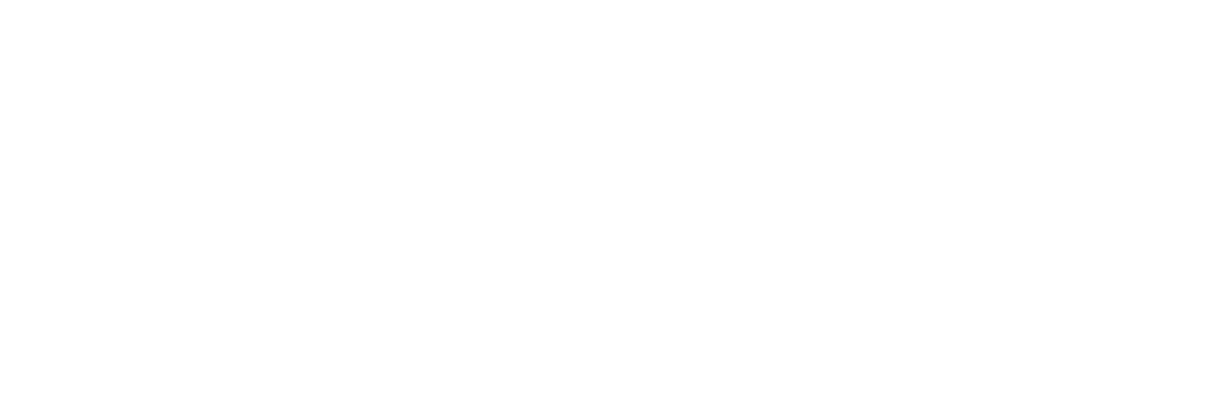 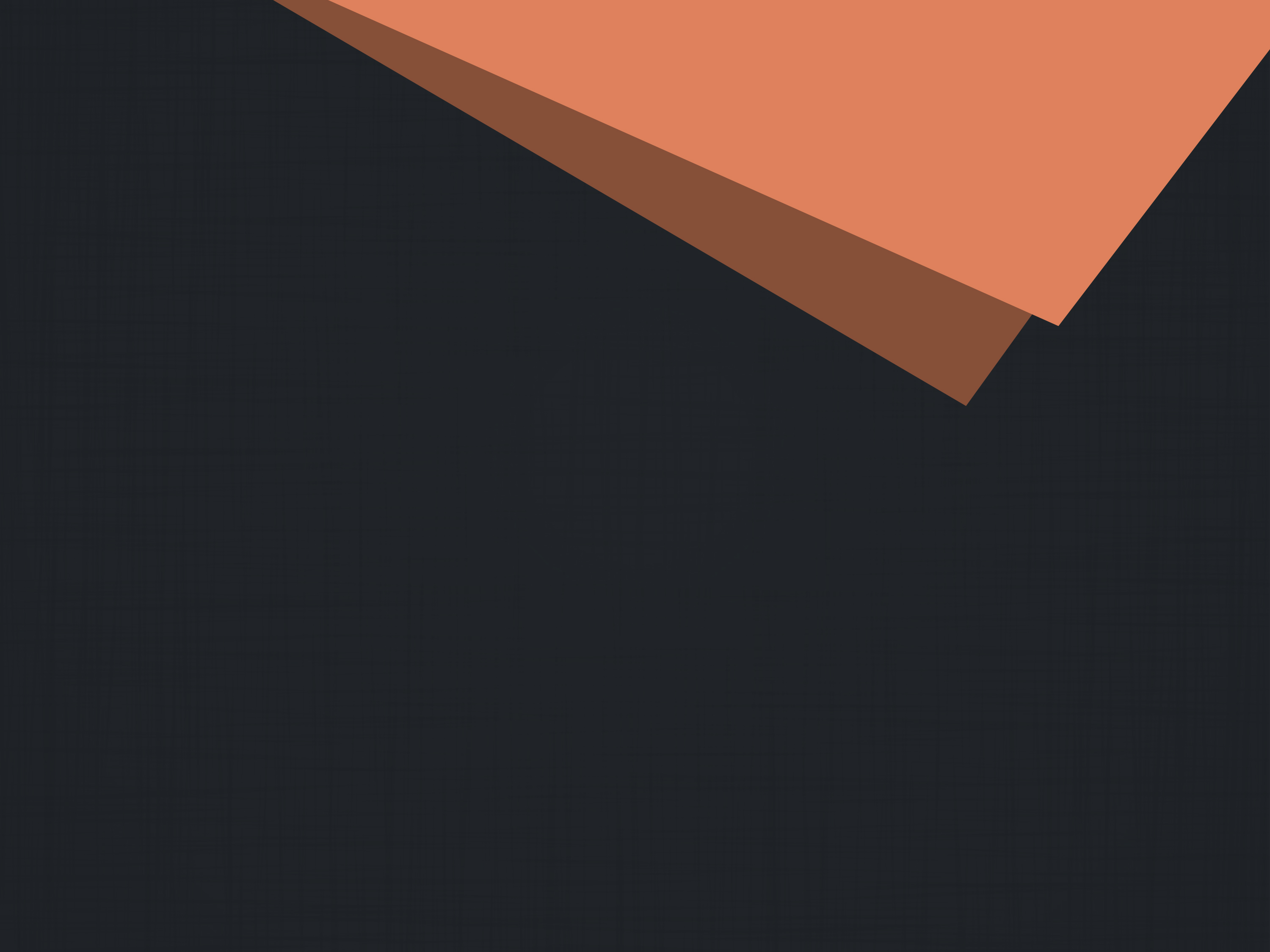 5.
¿Qué declaración de 
San Pablo constituye 
un buen consejo para
el cristiano?
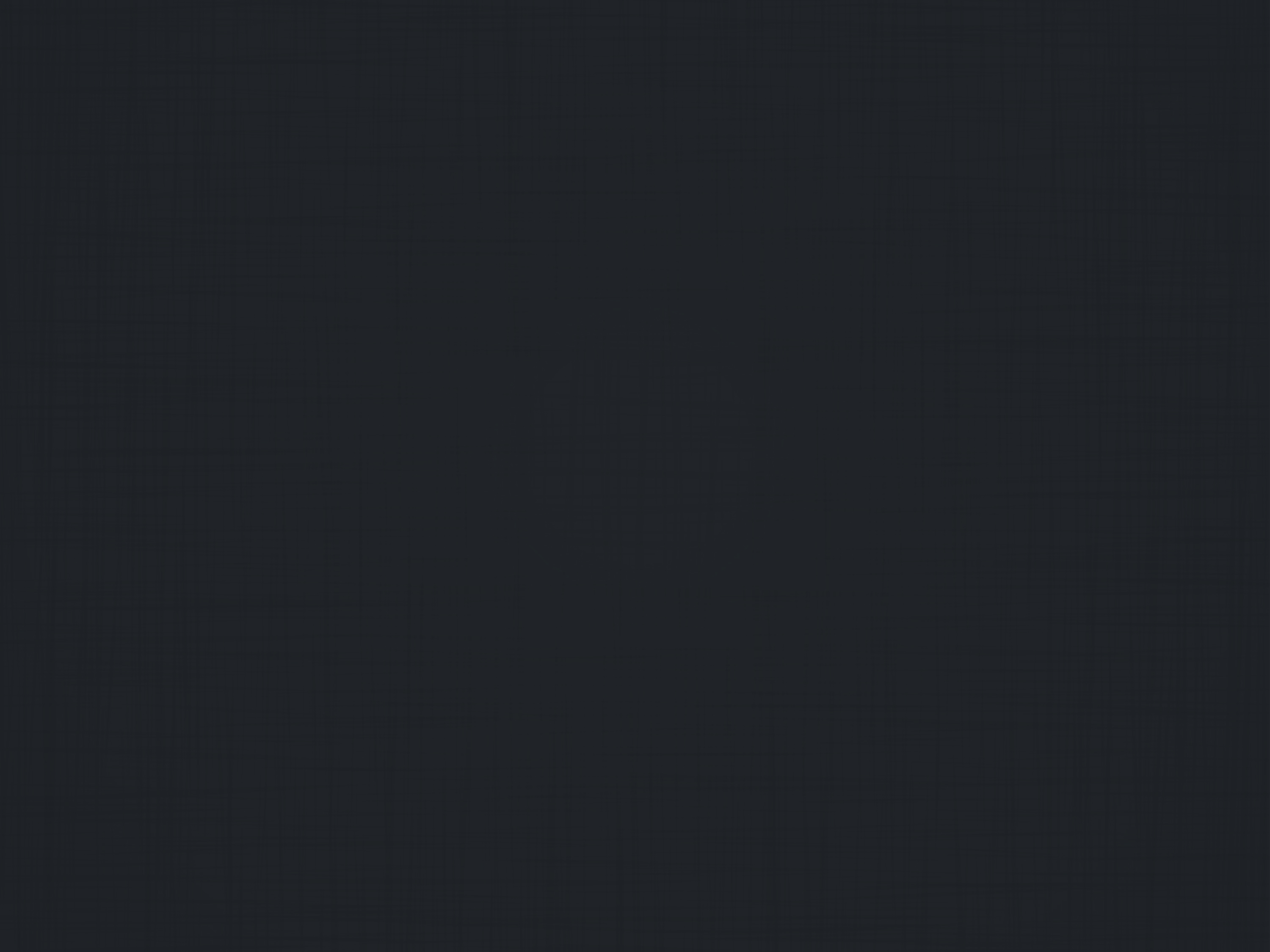 Romanos 1:16
Porque no me avergüenzo del evangelio, porque es poder de Dios…
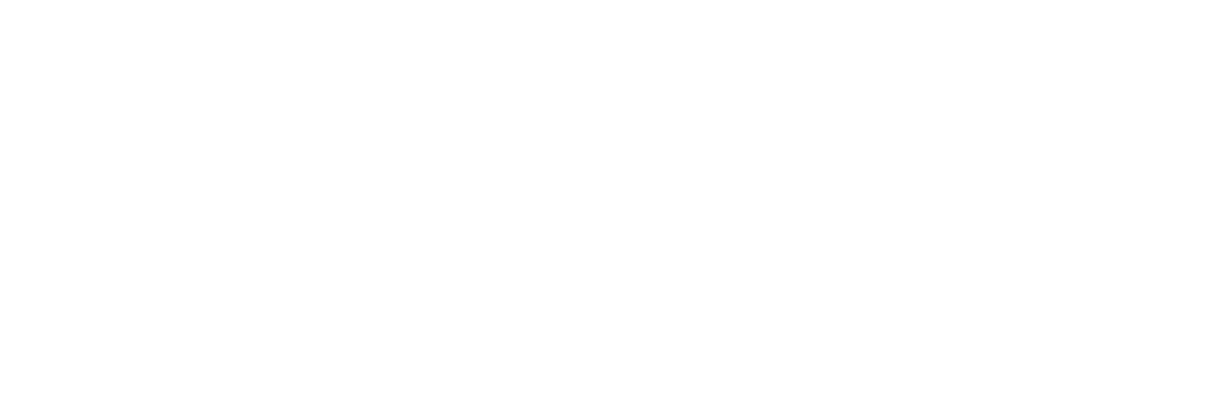 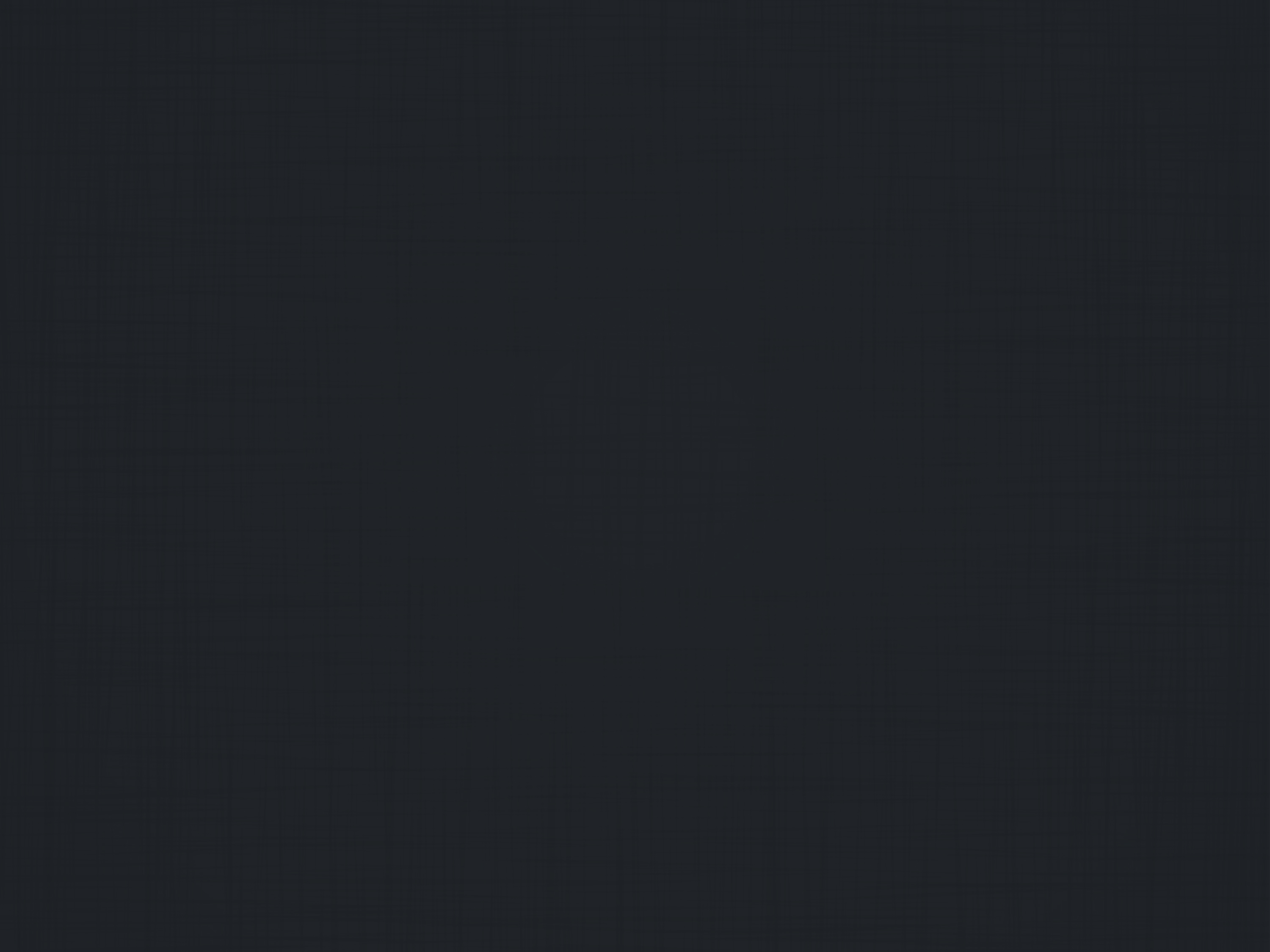 [1:16] para salvación 
a todo aquel que cree; 
al judío primeramente, 
y también al griego.
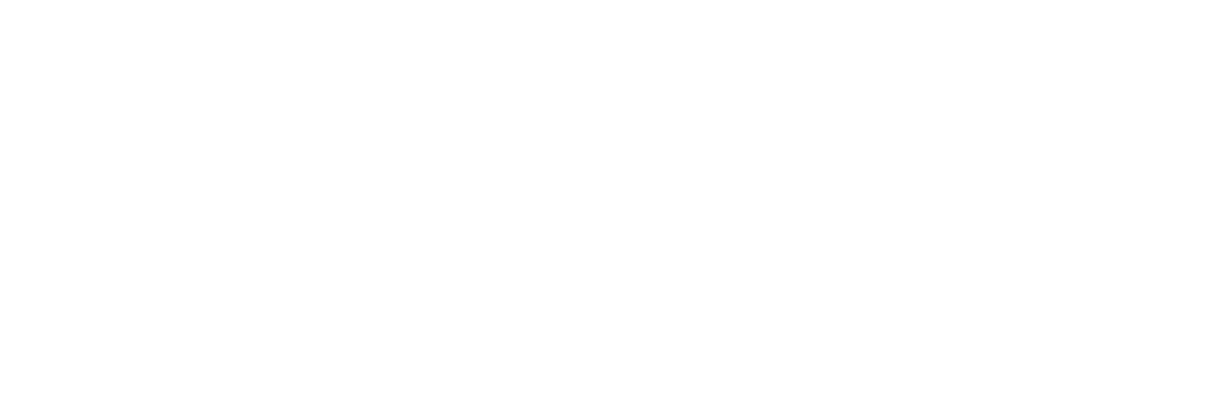 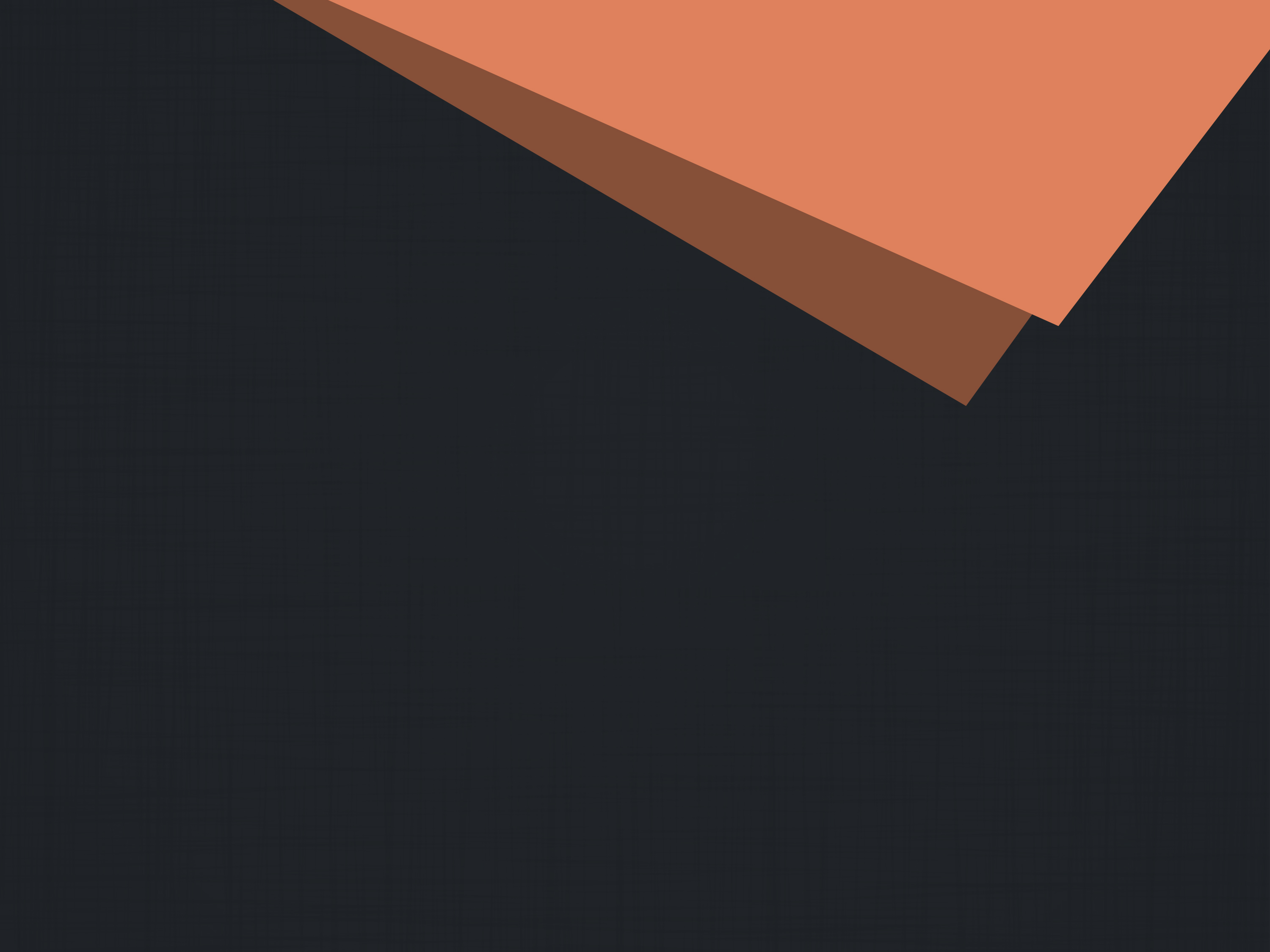 6.
¿Qué preparación 
necesaria pide San Pedro que se realice…
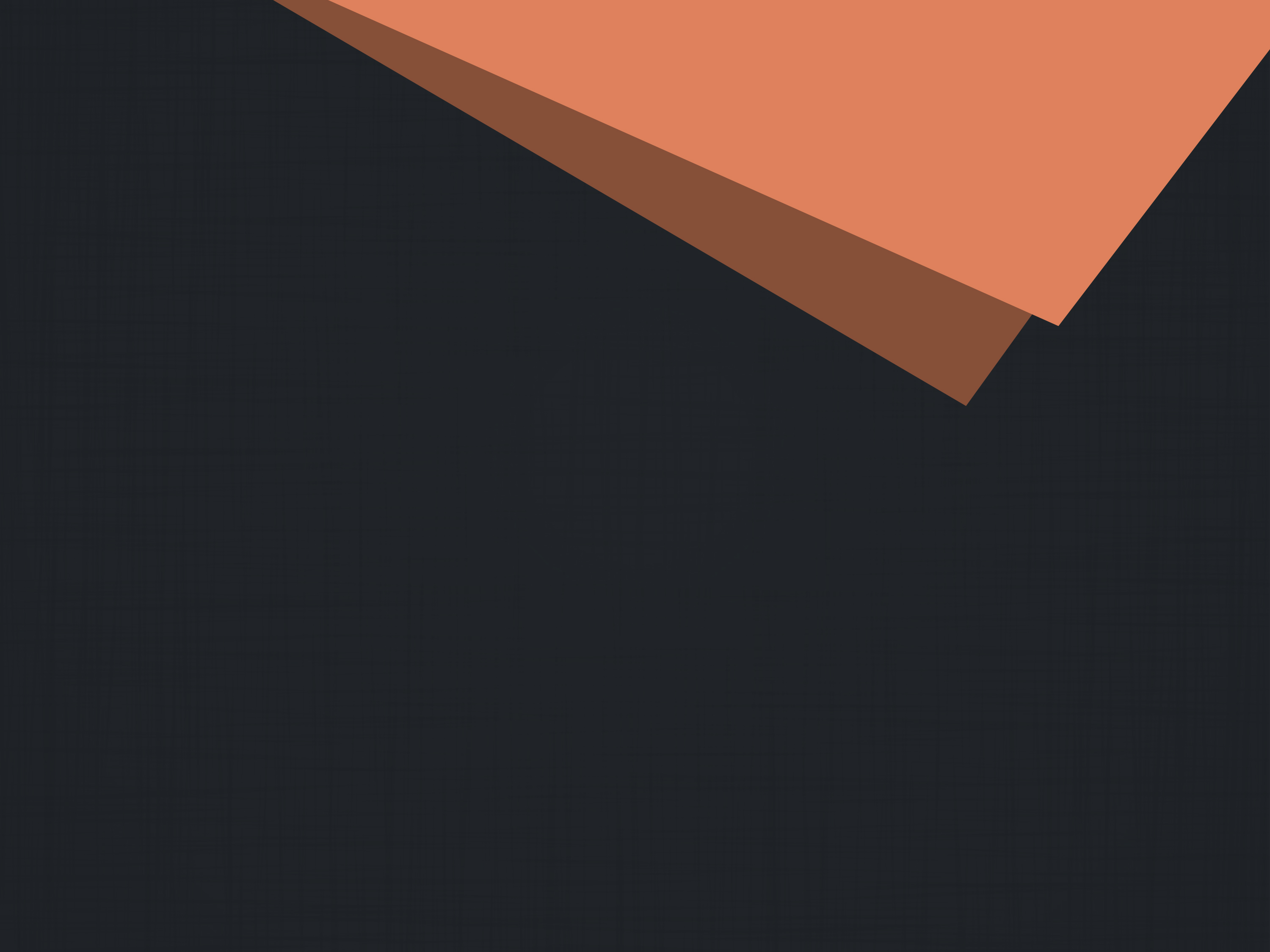 6.
para trabajar en la conversión de otras personas?
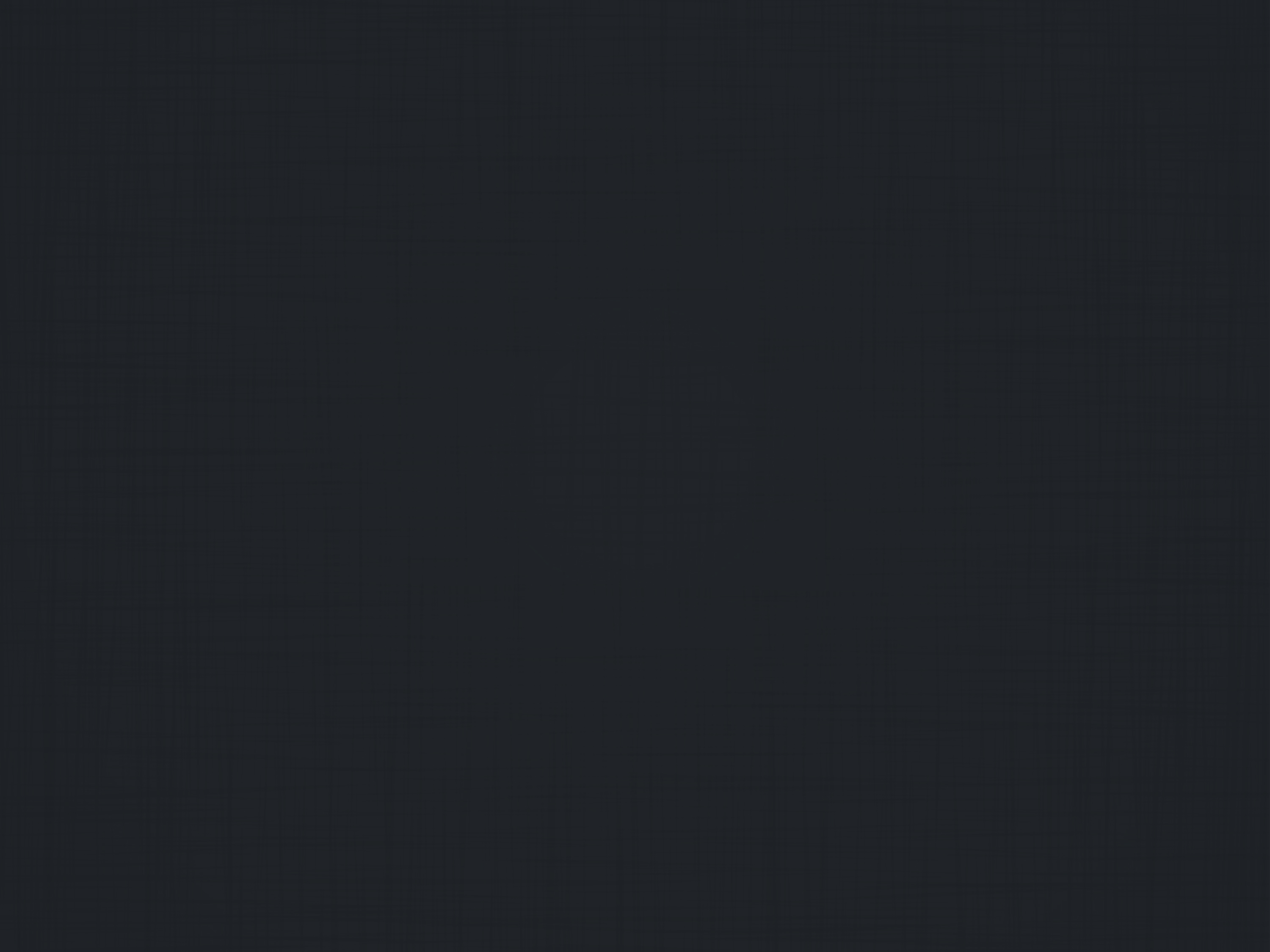 1 Pedro 3:15
Sino santificad a Dios 
el Señor en vuestros corazones,…
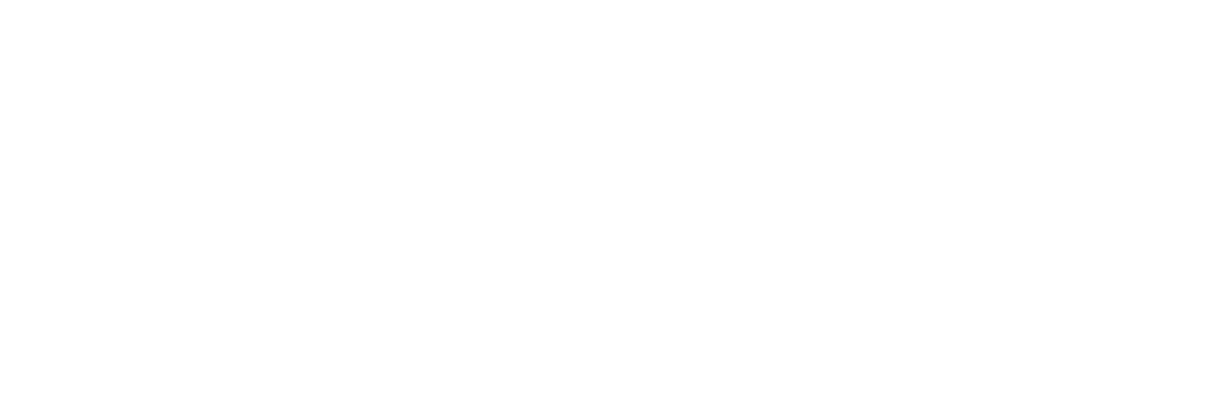 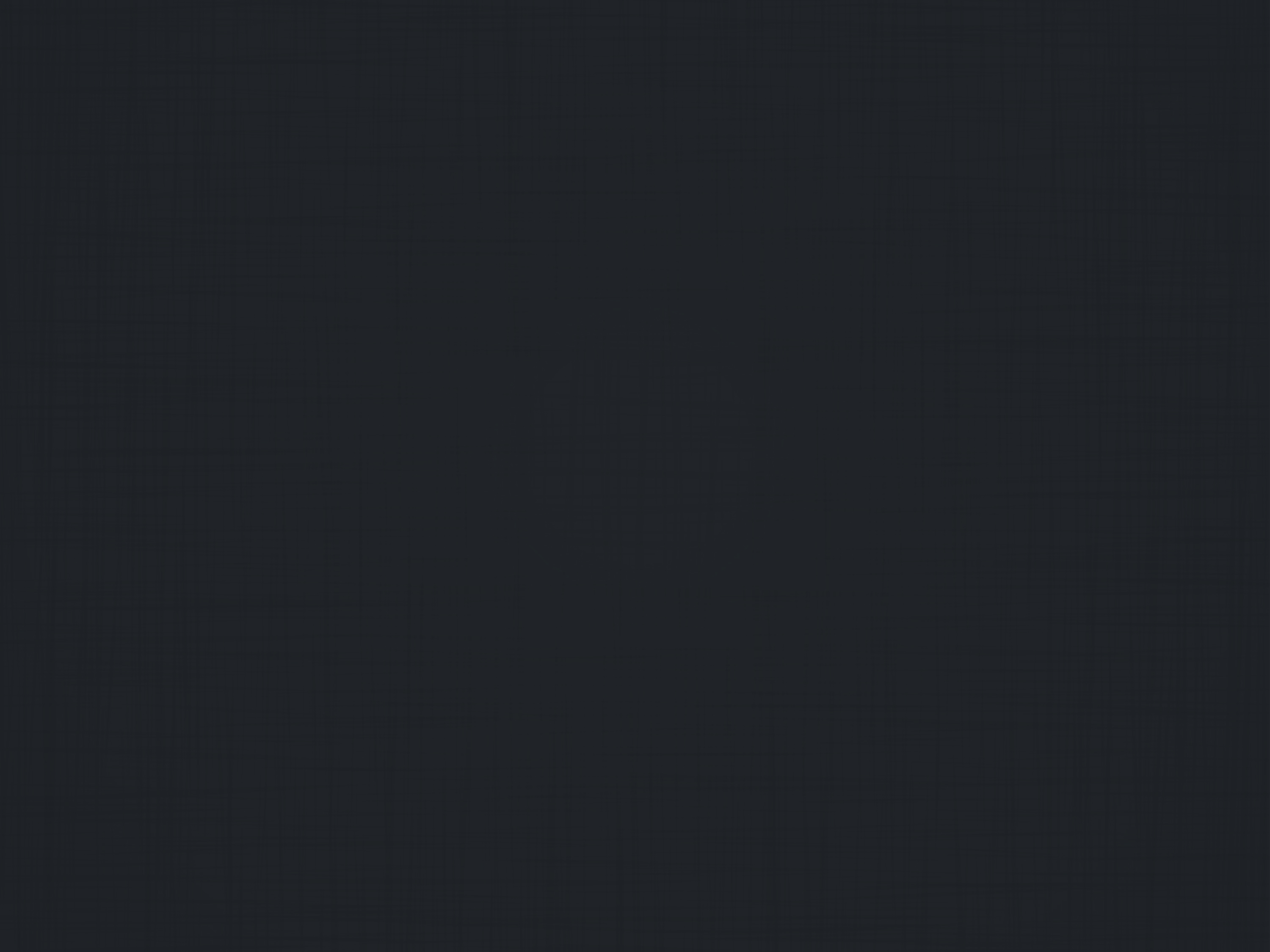 [3:15] y estad siempre preparados para presentar defensa con mansedumbre 
y reverencia…
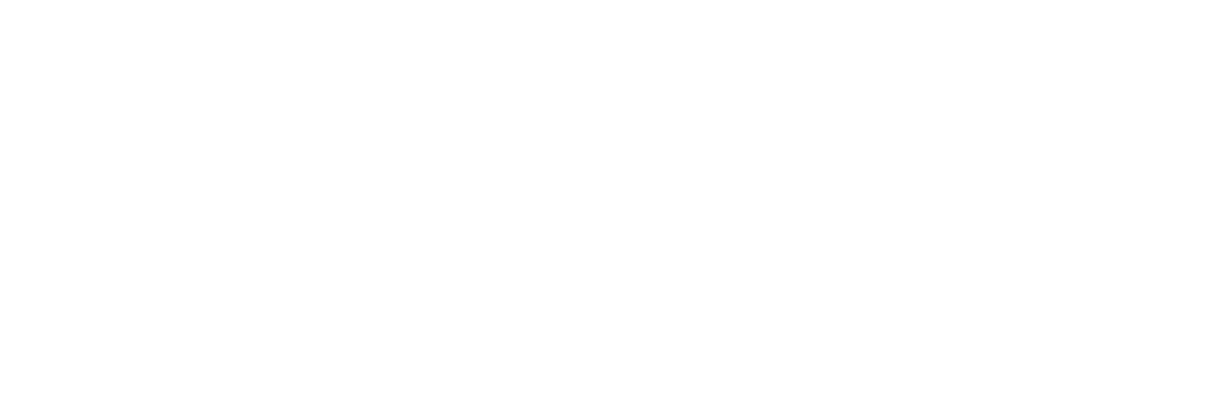 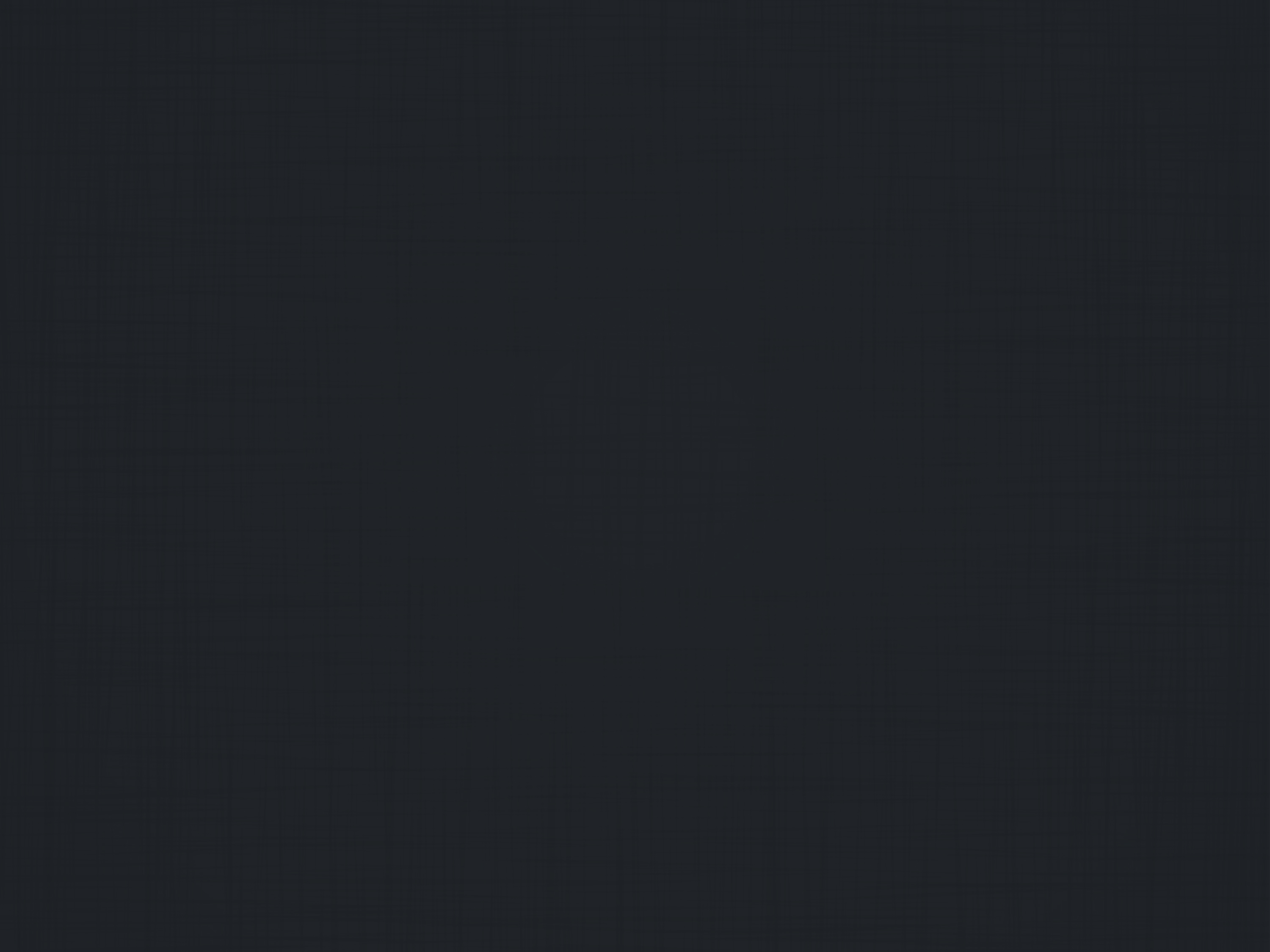 [3:15] ante todo el que 
os demande razón de la esperanza que hay en vosotros.
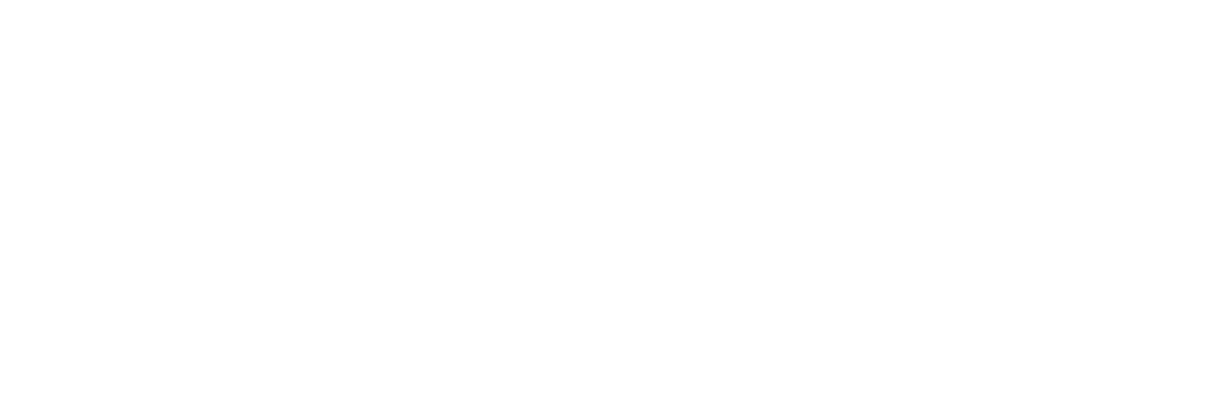 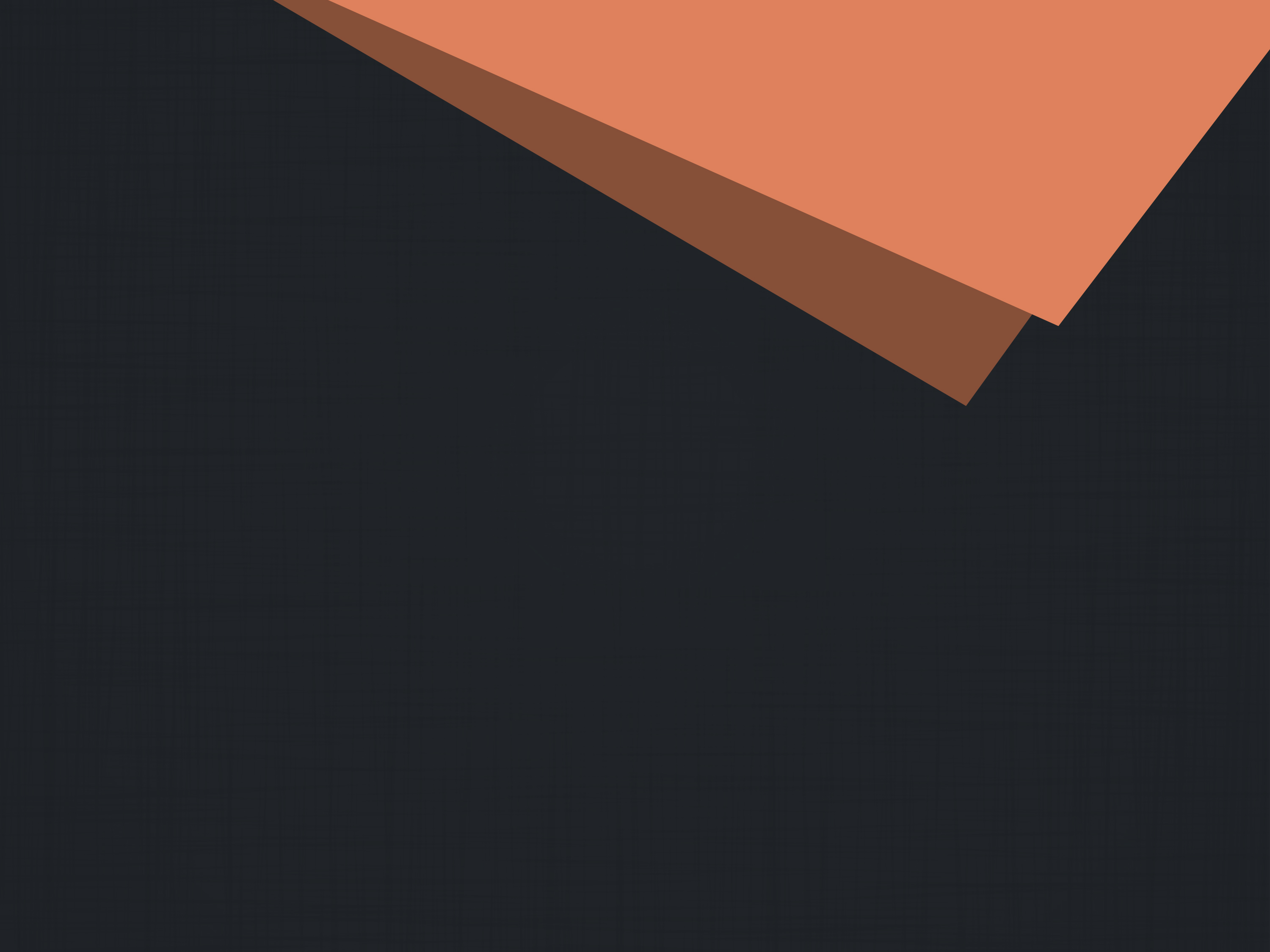 7.
¿Cómo resume 
Santiago la esencia 
de la verdadera religión?
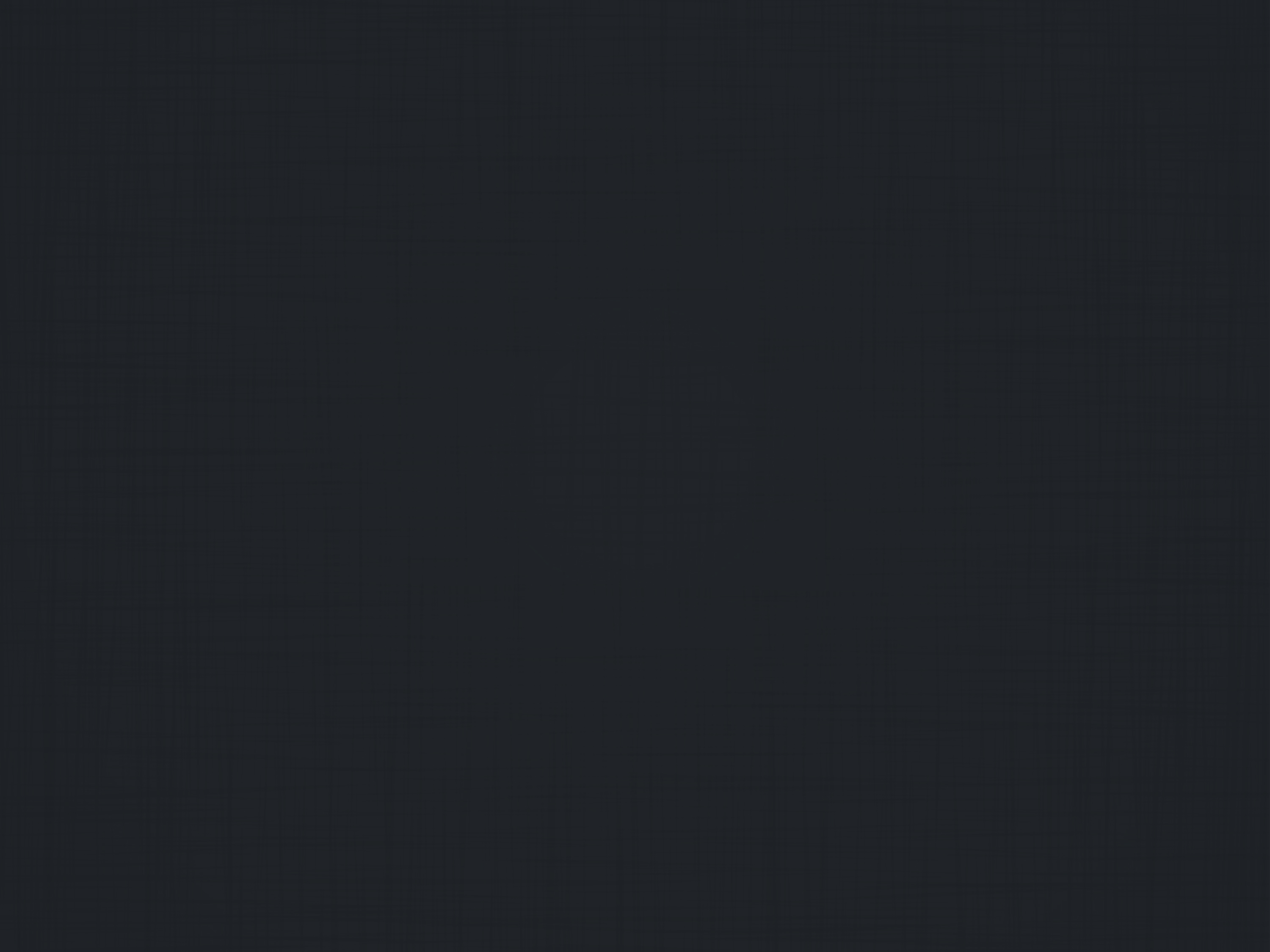 Santiago 1:27
La religión pura y sin mácula delante de Dios 
el Padre es esta:…
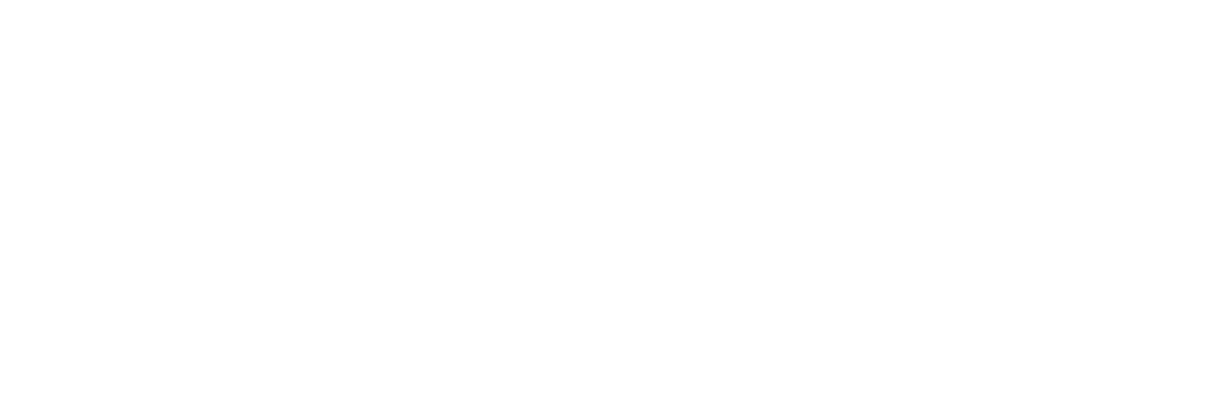 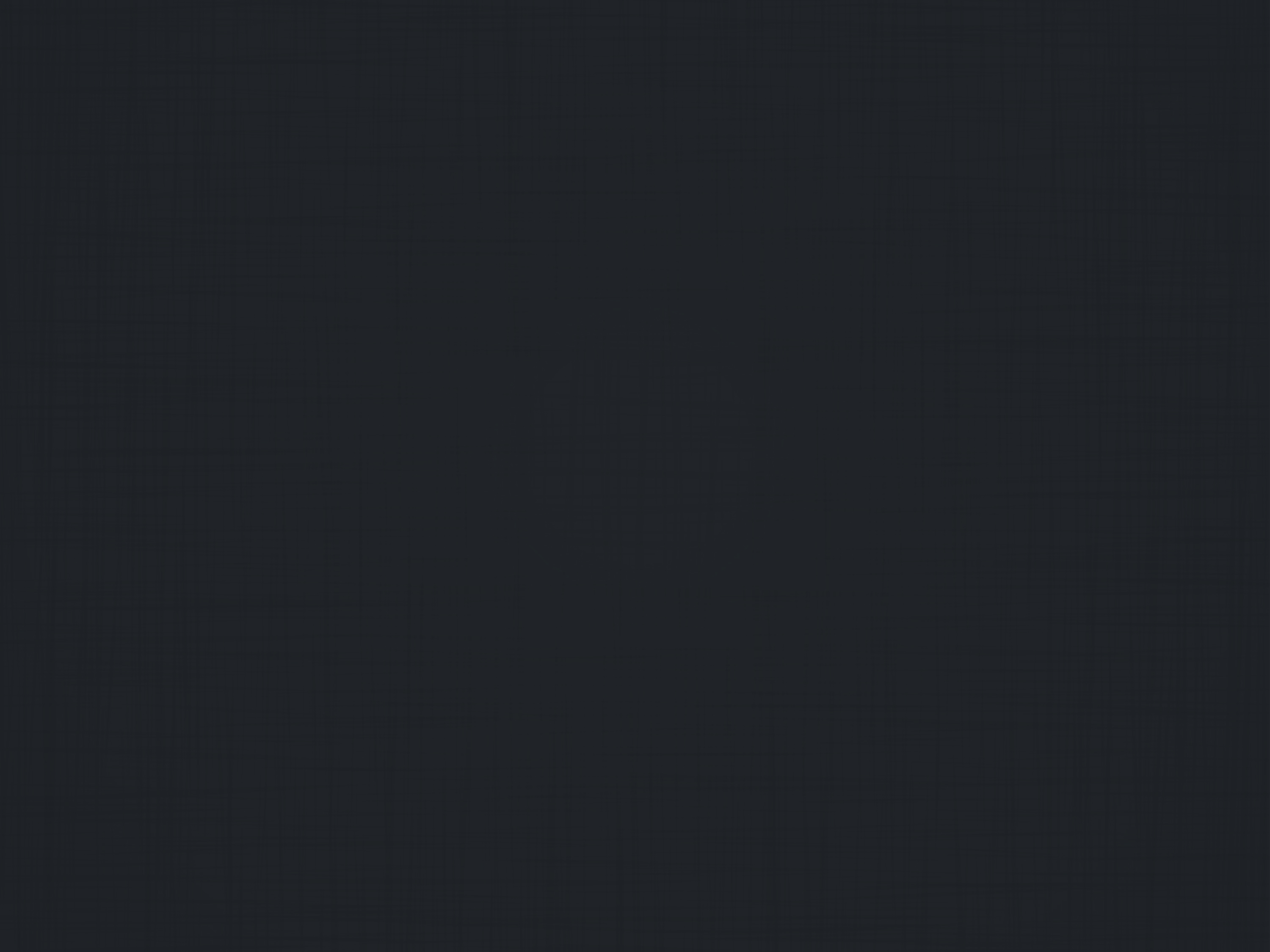 [1:27] Visitar a los huérfanos y a las viudas en sus tribulaciones, y guardarse 
sin mancha del mundo.
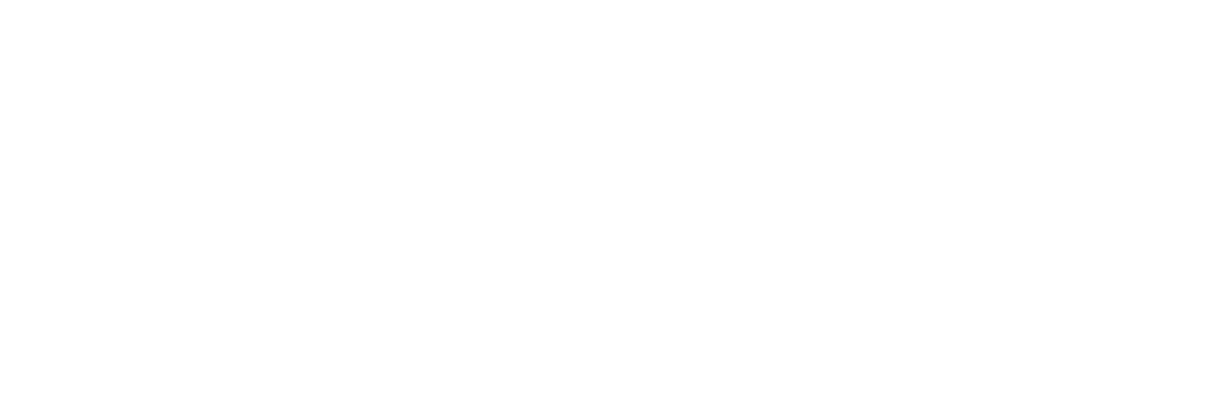 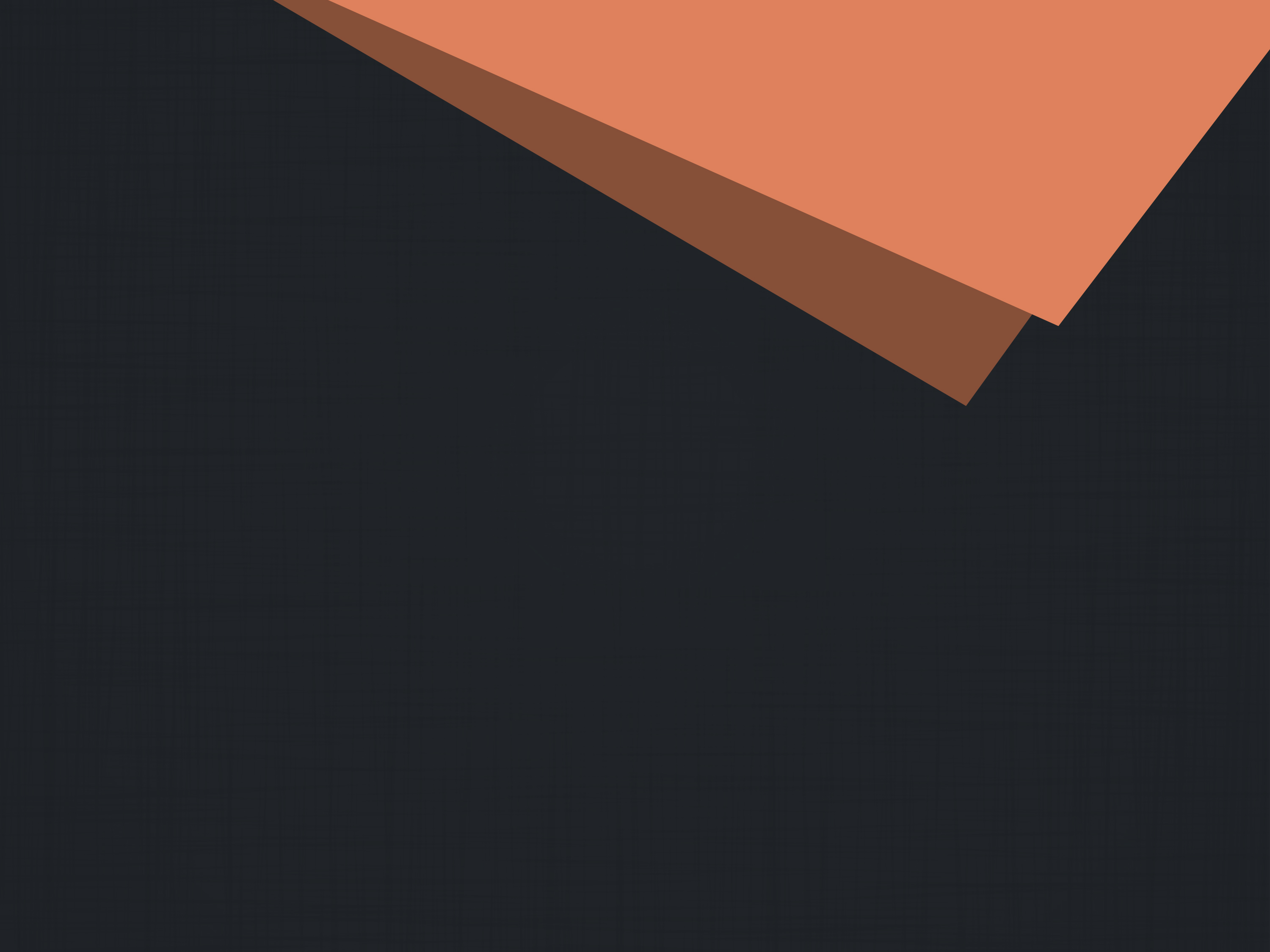 8.
¿Cuál será la 
recompensa que 
recibirán los que sean
fieles y cumplan
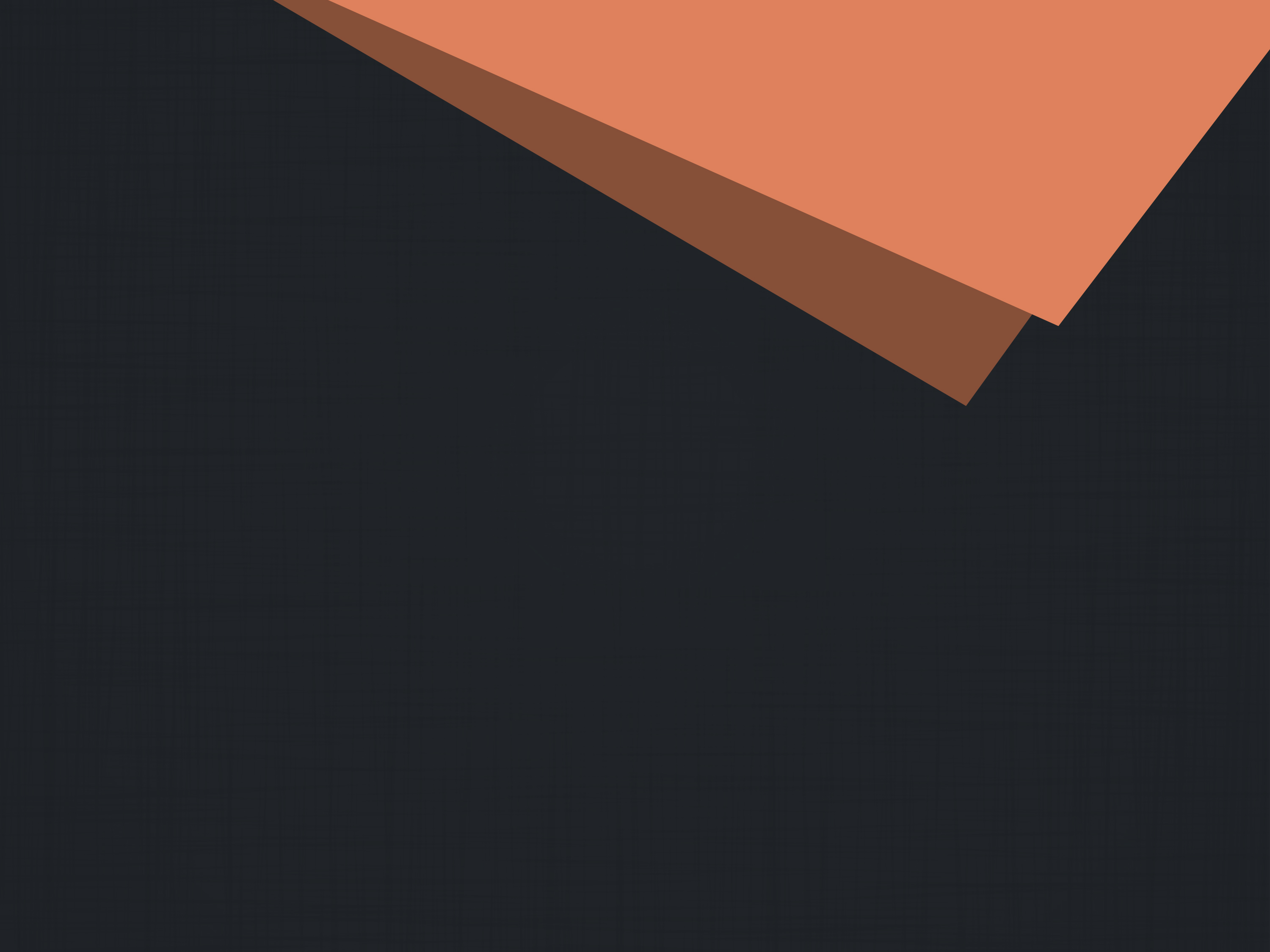 8.
su deber de ayudar
a los necesitados?
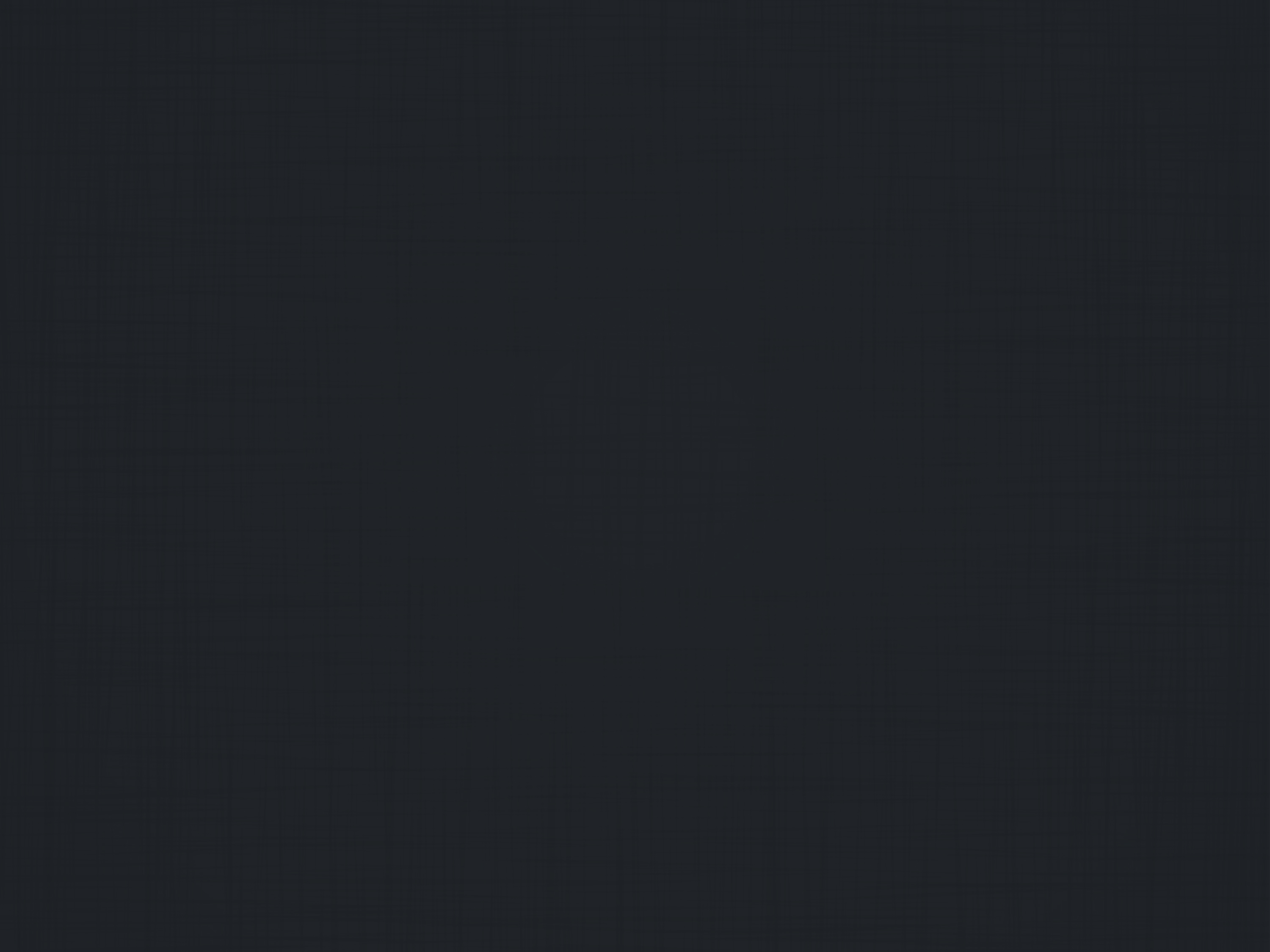 Mateo 25:34
Entonces el Rey dirá a 
los de su derecha: Venid, benditos de mi Padre,…
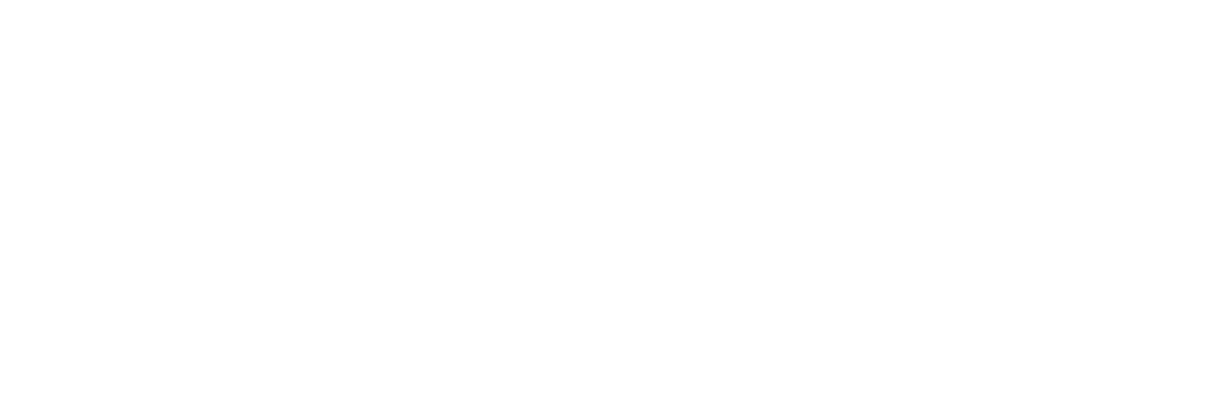 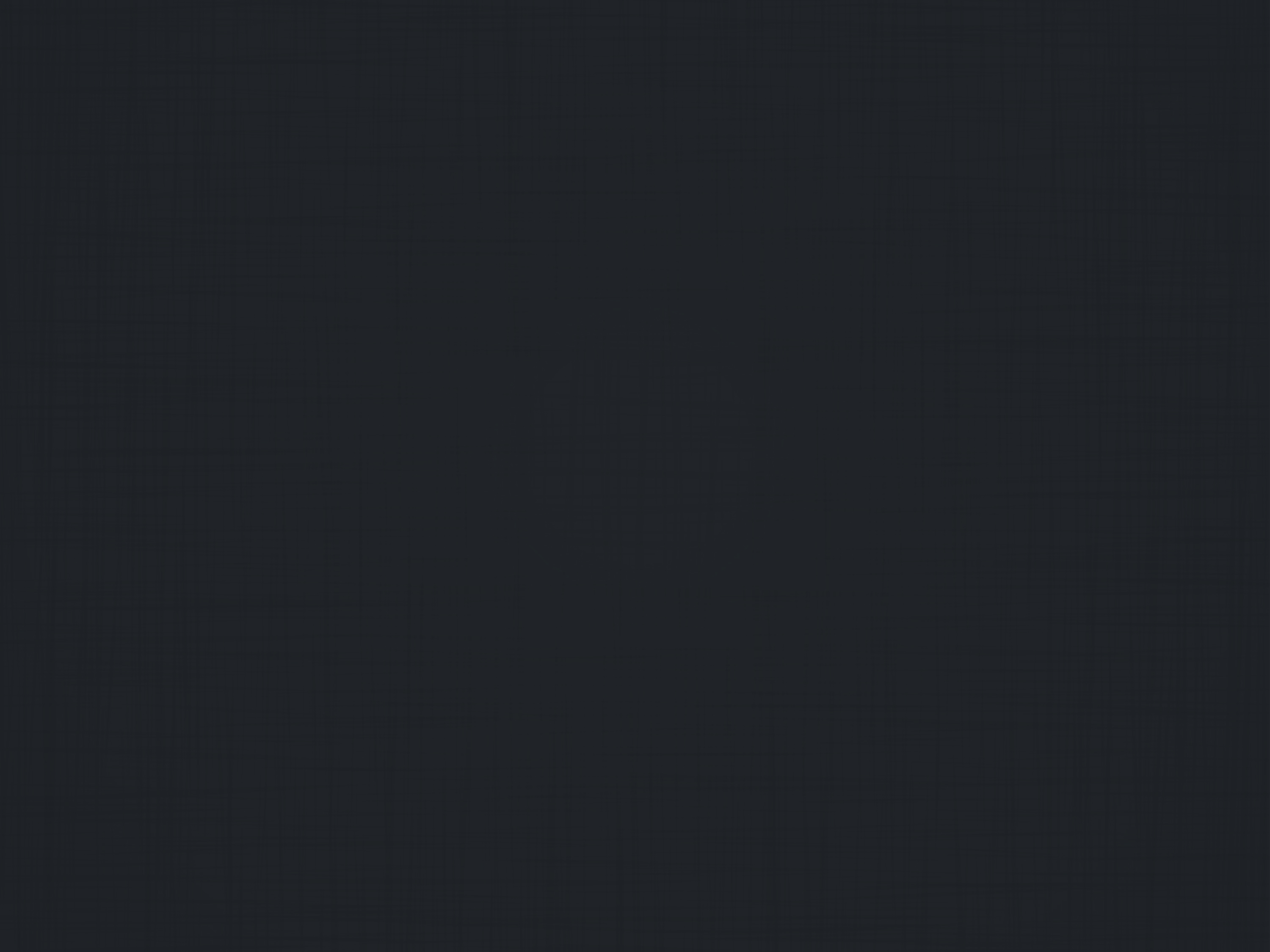 [25:34] heredad el reino preparado para vosotros desde la fundación del mundo.
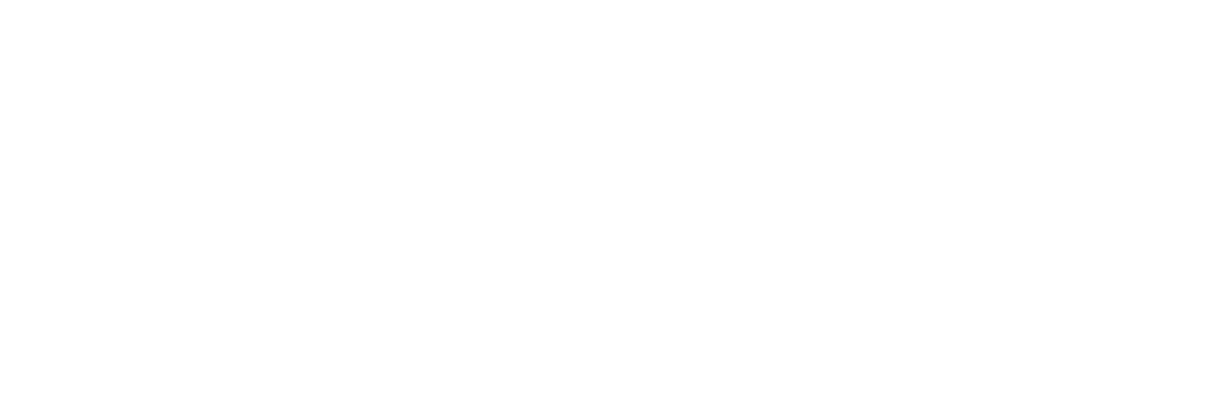 [Speaker Notes: CONCLUSIÓN

Varios marineros que habían naufragado se hallaban
bogando sin rumbo, en un bote abierto, en algún lugar del
Atlántico, al sur del Ecuador. Se les habían agotado las provisiones
y no tenían agua. Durante días habían sido azotados por un
ardiente sol tropical. La lengua se les había hinchado y tenían la
garganta reseca de sed. Después de padecer así varios días vieron
aparecer en el horizonte un gran trasatlántico, y tan pronto como
estuvo bastante cerca como para que los hombres del barquichuelo
pudiesen dar a conocer a gritos su necesidad, clamaron: “¡Dadnos
agua! ¡Estamos muriendo de sed!”
En el gran vapor todo era movimiento y preparativos para
rescatar a los náufragos. Pero ellos seguían clamando por agua,
cuando alguien les gritó desde el gran vapor: “¡Sacadla vosotros
mismos, con vuestros cubos, allí donde estáis!” Para los hombres
que se morían de sed, esto parecía una broma cruel. Otra vez
clamaron: “¡Dadnos agua! ¡Estamos muriendo de sed!” Y otra vez
del vapor les dijeron: “¡Dejad bajar vuestros cubos allí donde estáis
y sacad agua!” Por fin los hombres que se morían de sed acataron
la orden y pudieron satisfacerse con agua dulce y fresca.
La pequeña embarcación había sido arrastrada hacia la desembocadura
del gran Amazonas, cuyas aguas dulces se abrían paso a través de las
aguas saladas del Atlántico. Estaban bogando sobre esas aguas dulces
mientras se morían de sed.
Por todas partes de nuestro mundo, hay hombres sedientos
de salvación, sin saber que hay una fuente de agua dulce de vida y
cualquiera que bebiere de esta fuente para siempre no tendrá sed.
Como cristianos, tenemos la sagrada responsabilidad de advertir a los
hombres y mujeres de nuestro tiempo que la salvación, Cristo Jesús,
está a su alcance. Sólo tienen que extender la mano para alcanzarla.]
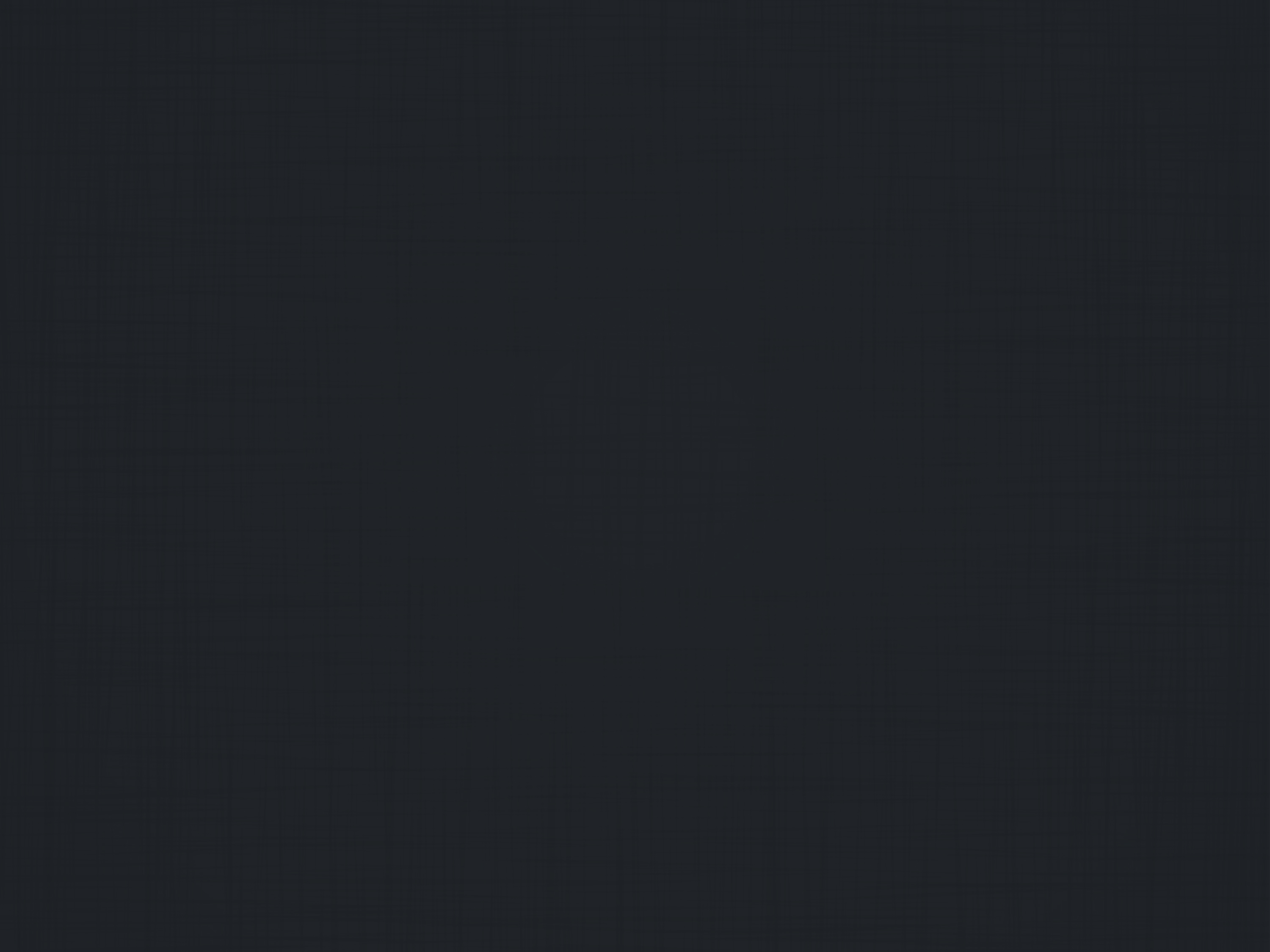 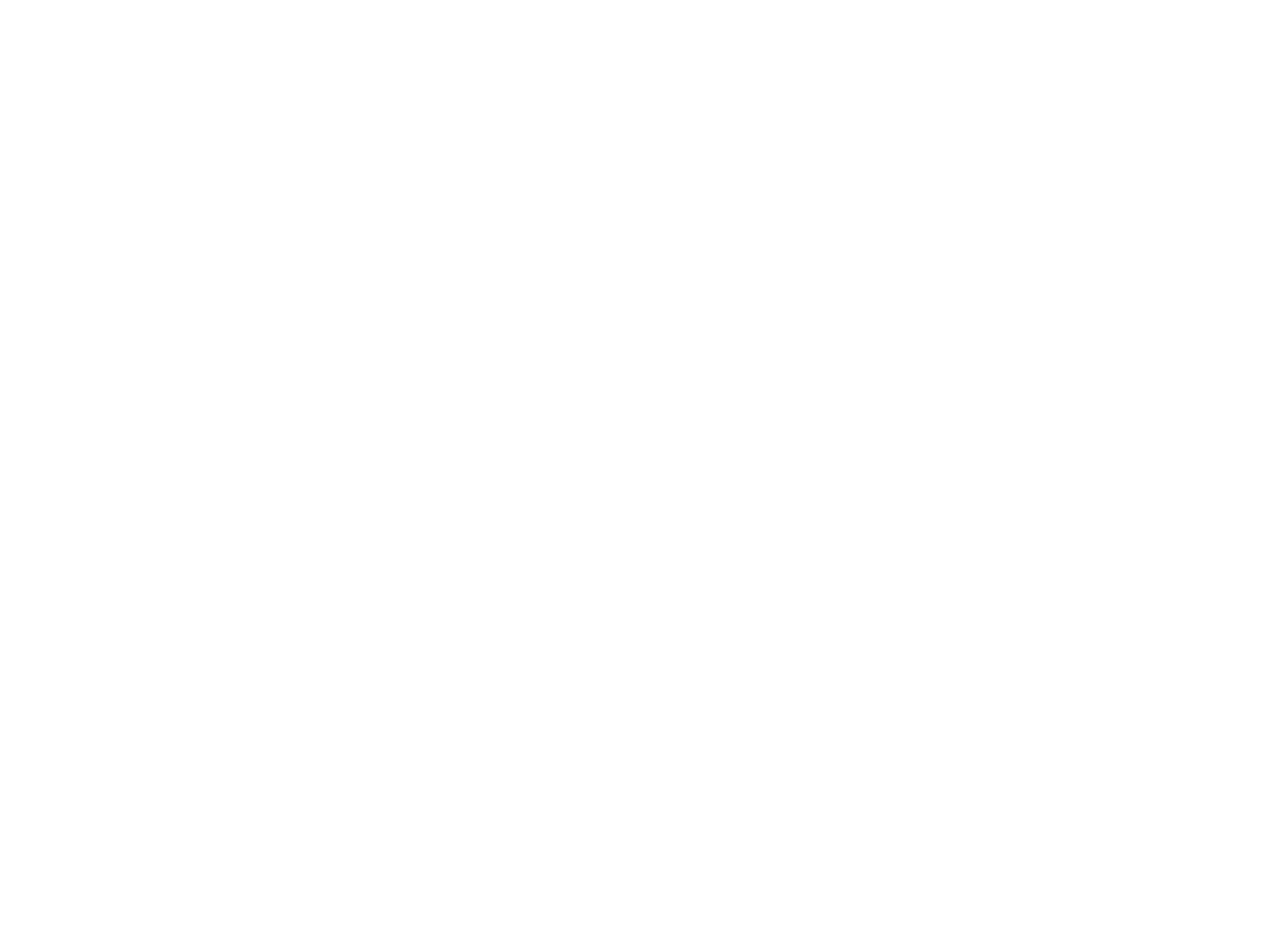